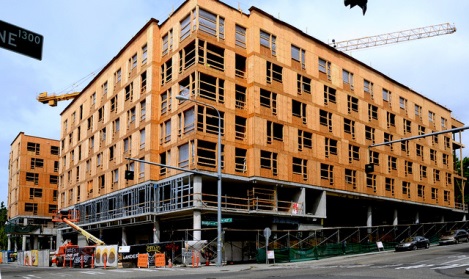 PLATFORM FRAME
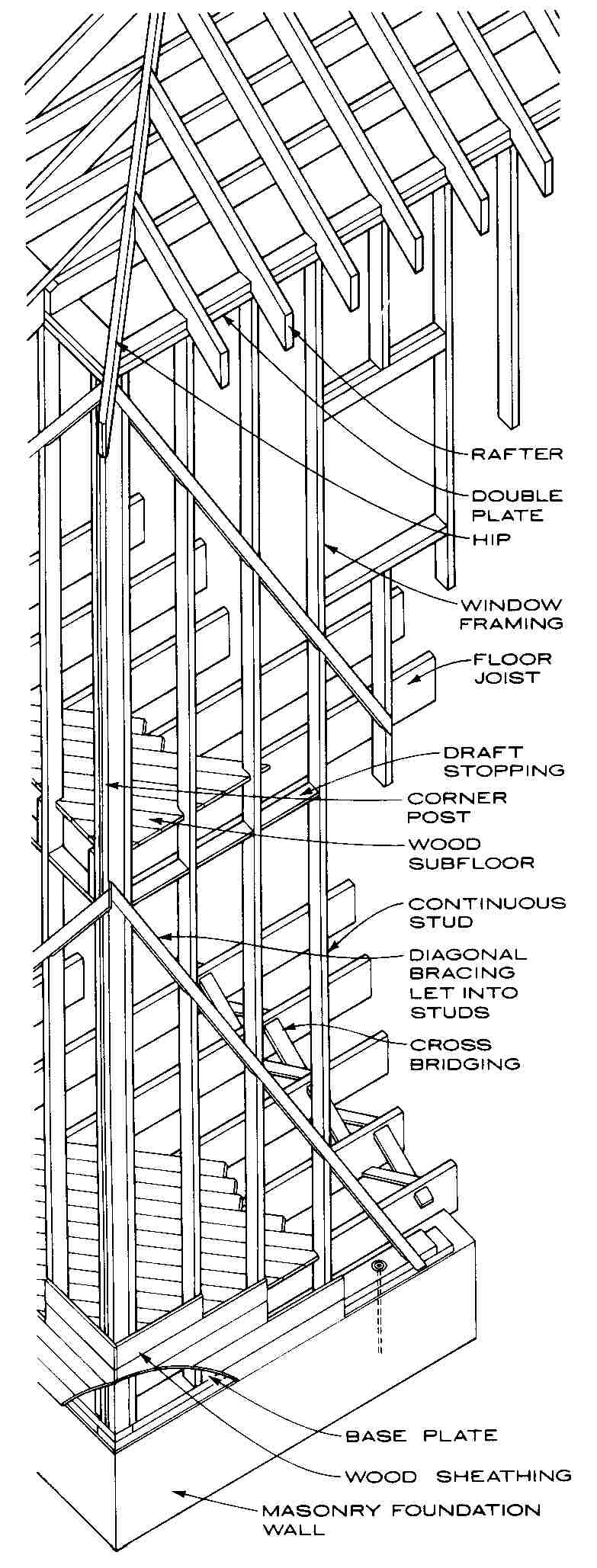 Balloon Frame
Small-dimension members span from ground floor to roof.
North-American invention
Light wood frame uses lighter wood members, simpler nailed connections
Requires less skilled builders
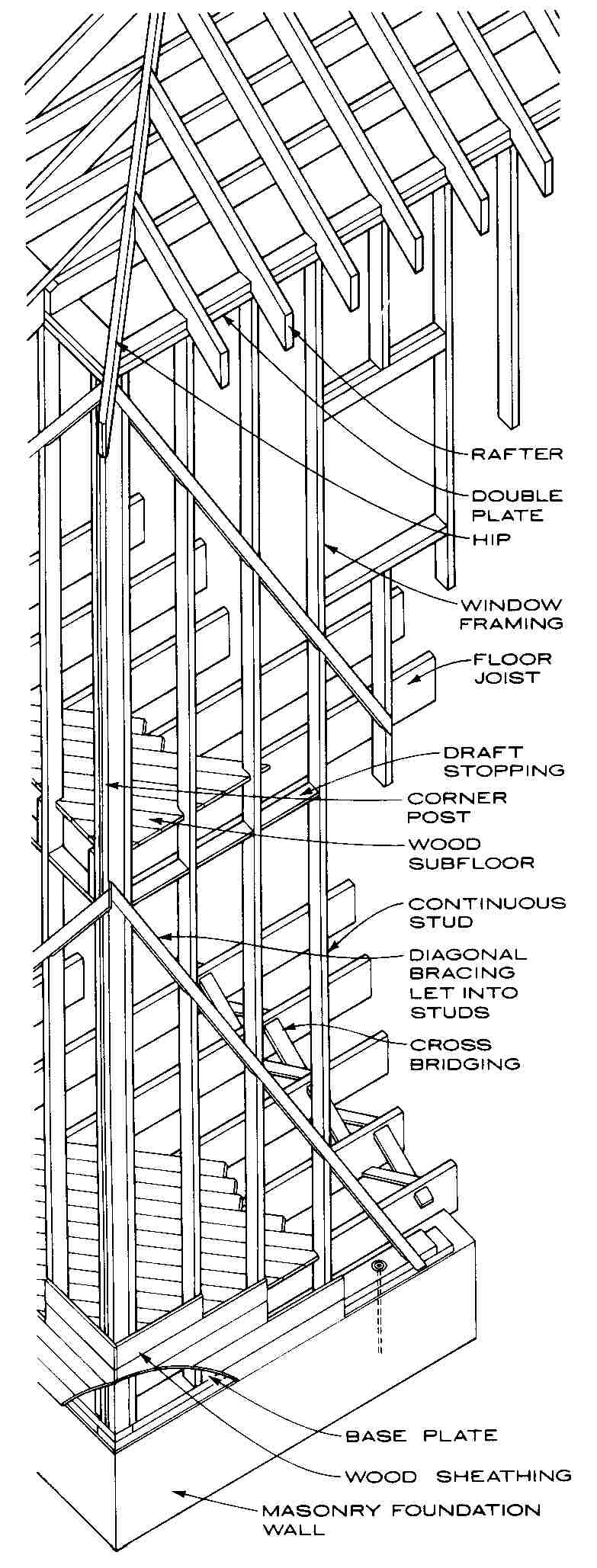 Precursor technologies:
Water- or steam-powered saw mills
Machine-made nails
Railroad transportation
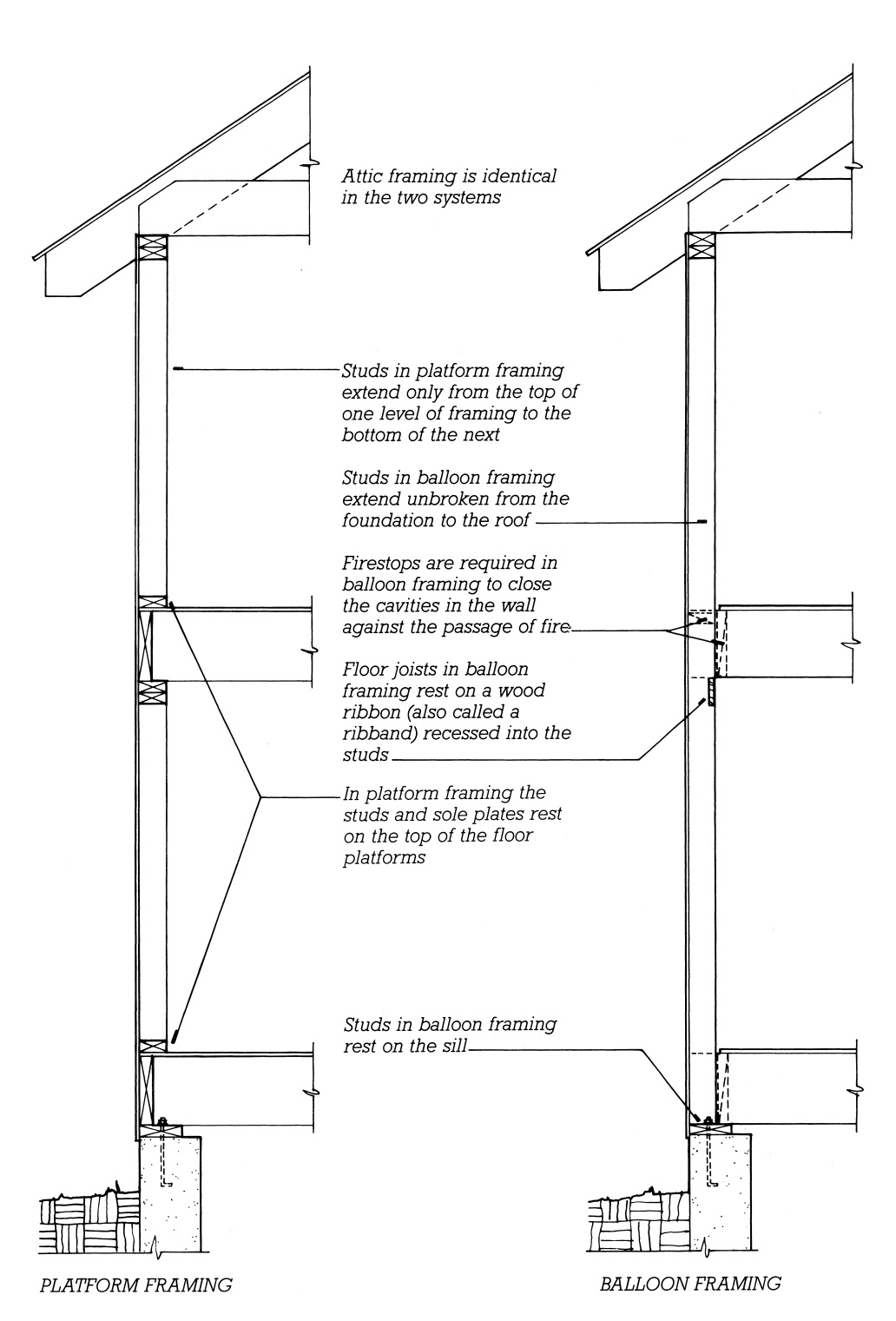 Platform Frame
Relies on shorter length, single-story height members that are easier to produce, handle, and erect.
Platform Framing
Platform…walls…platform…walls…
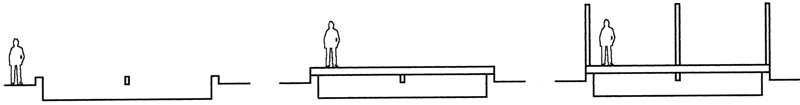 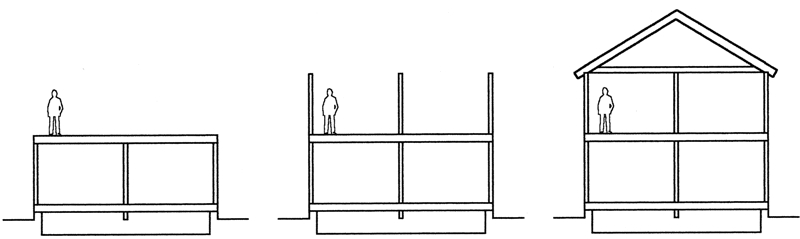 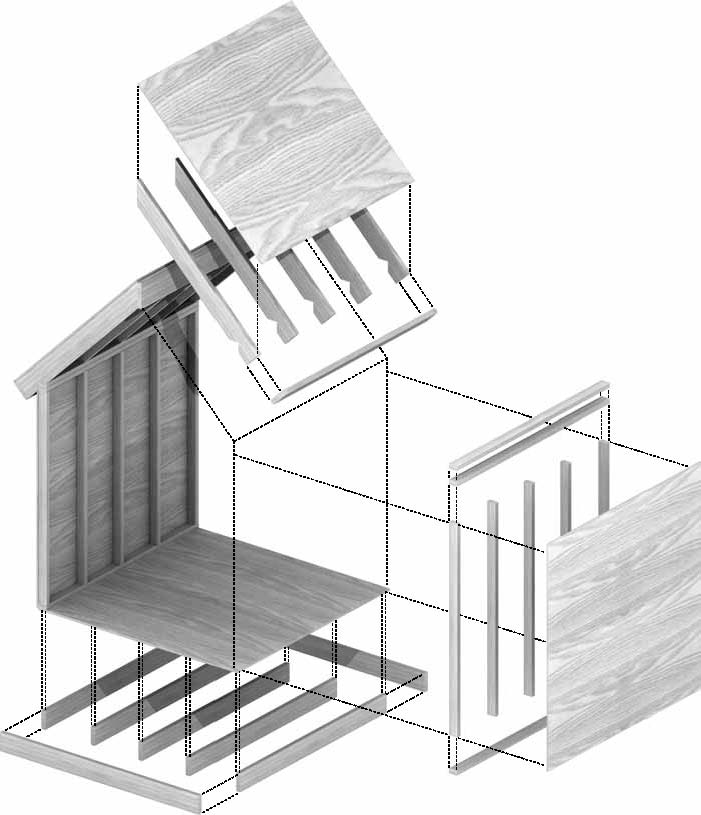 Nominal 2-inch members
Spaced at 16" or 24"
Floor, ceiling joists
Wall studs
Roof rafters
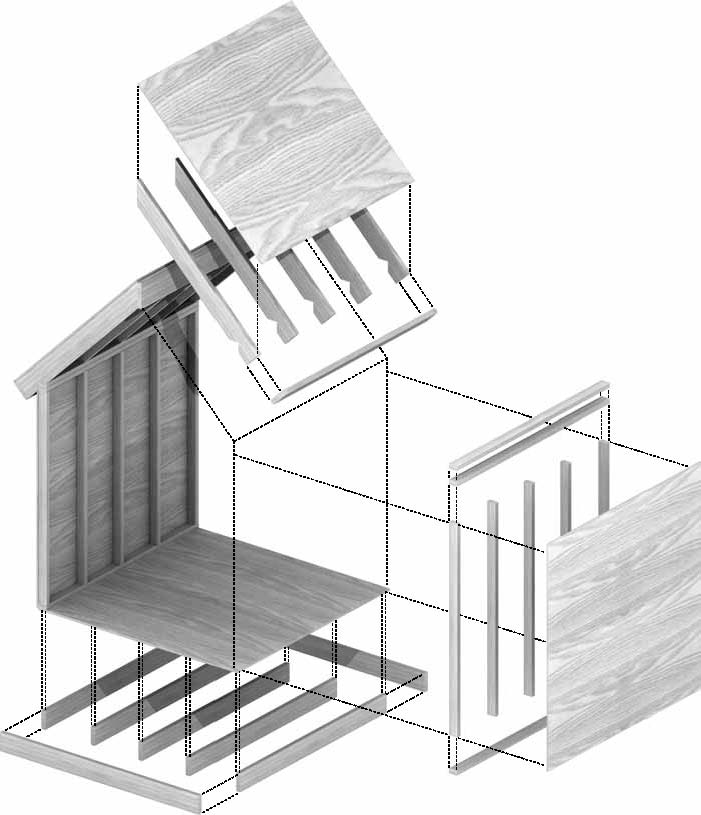 Panels applied over framing:
Floor subflooring
Wall and roof sheathing
OSB, plywood, or other material
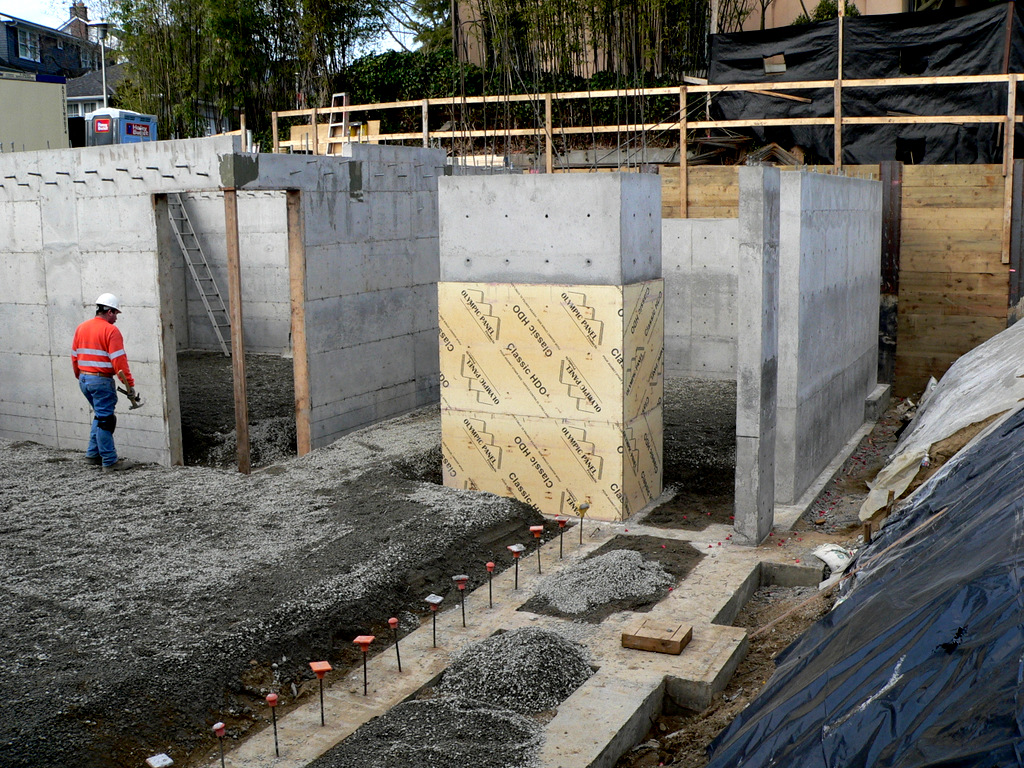 FOUNDATIONS FOR LIGHT FRAME STRUCTURES
Residential Basement Foundation
Excavation to necessary depth of basement (and at least below the frost line)
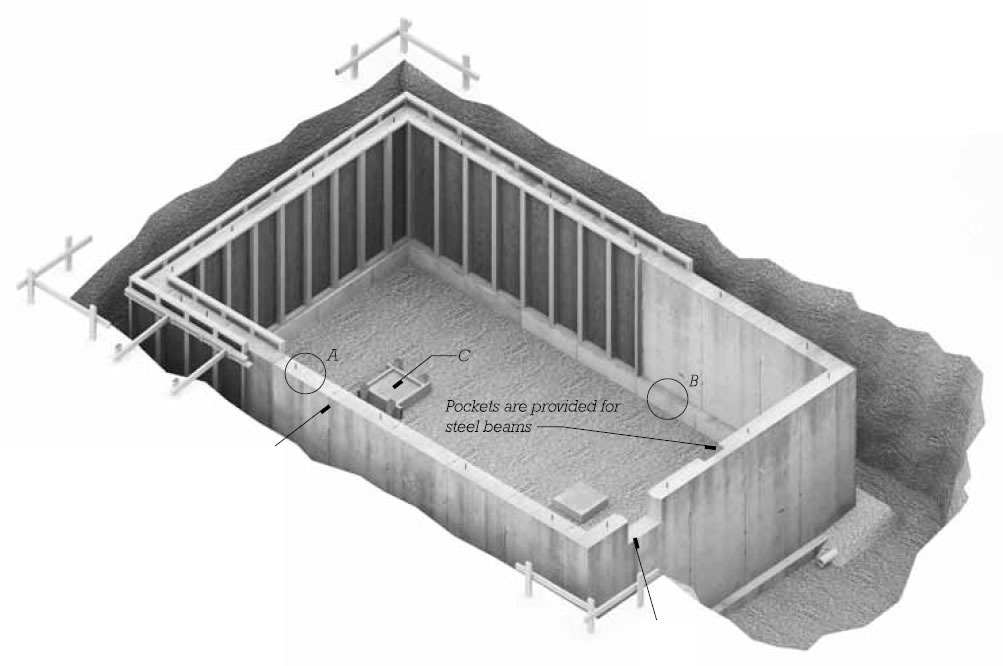 Cast-in-place concrete strip footing
Cast-in-place concrete foundation wall, 8" to 12" thick, 8' to 10' tall
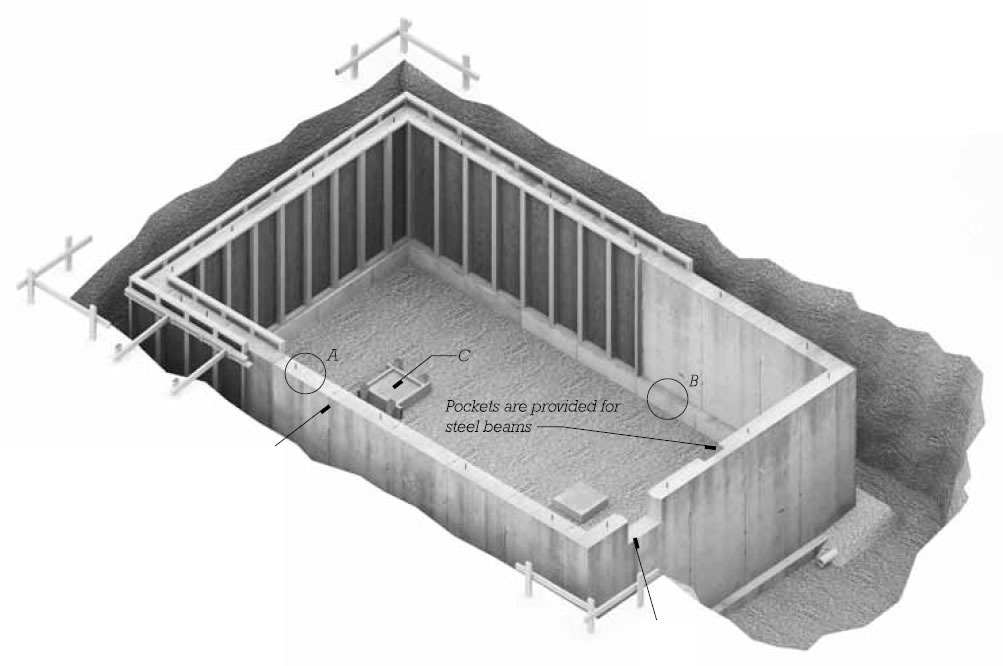 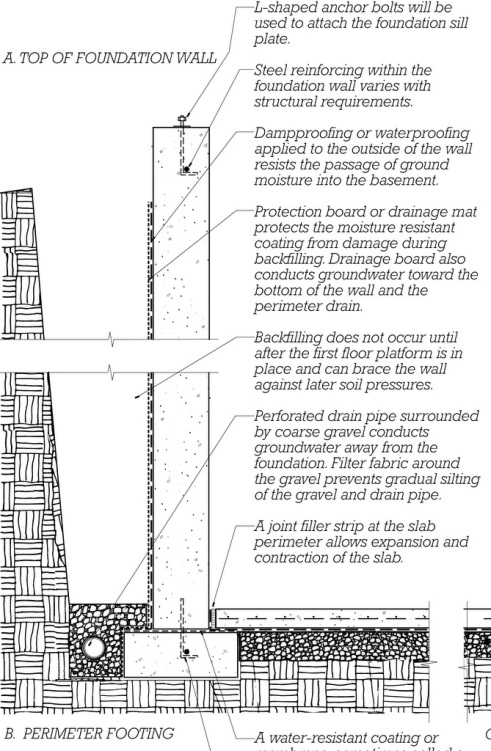 Section
Anchor bolts cast into top of wall
Steel reinforcing top and bottom of wall
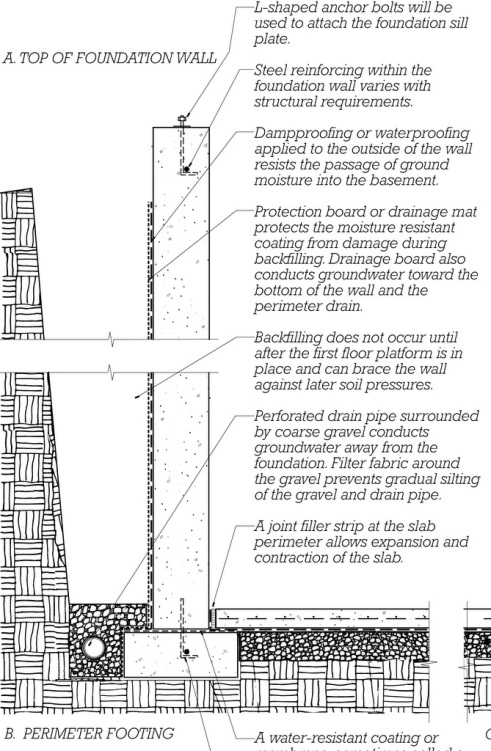 Dampproofing or waterproofing on outside of wall
Crushed stone and  perforated perimeter drain
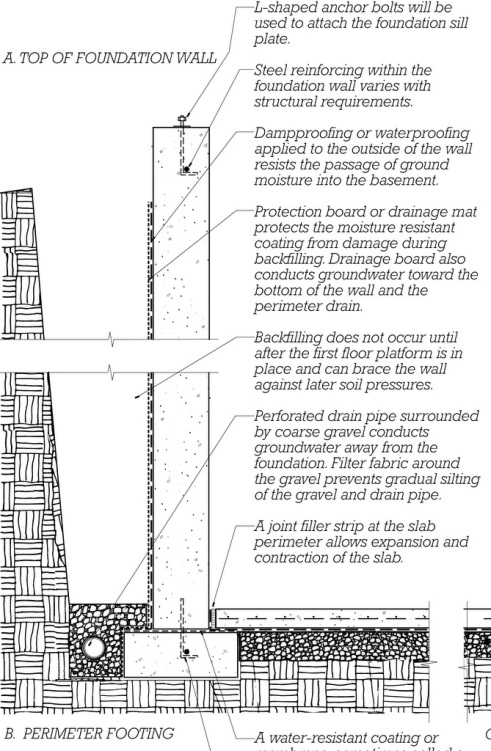 Backfill, after floor platform is erected and can brace walls.
Slab on grade may be delayed until structure is closed in.
Foundation Insulation
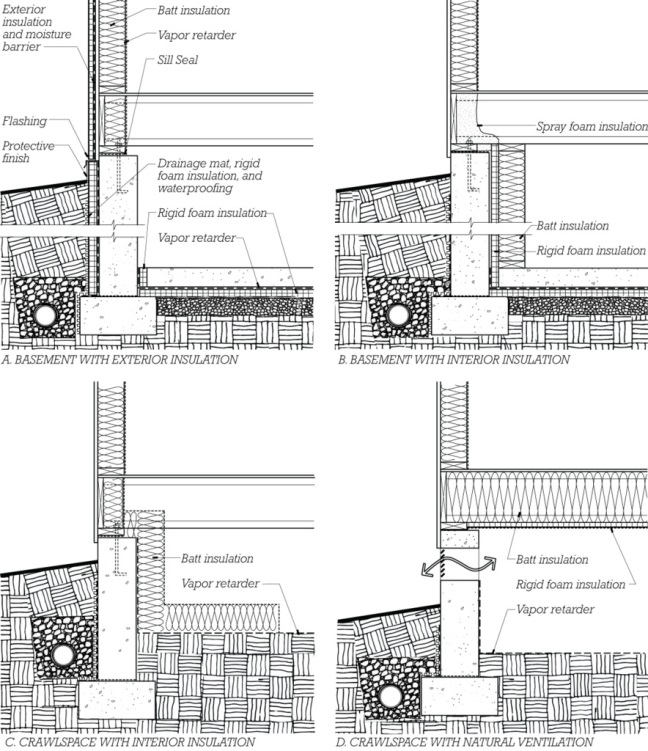 Exterior: Usually board type, resistant to moisture and insects
Interior: Many types; some must be protected from fire.
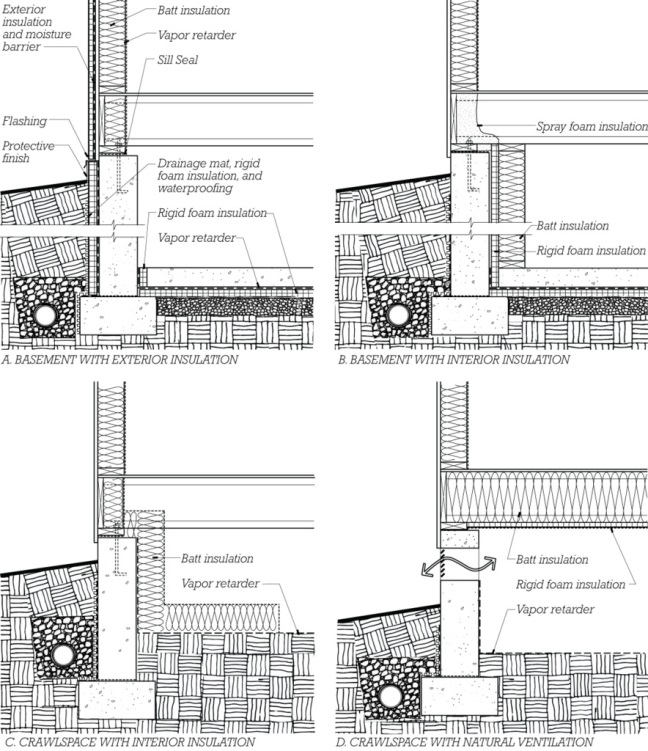 Crawlspaces may be ventilated to the exterior or treated as interior conditioned space.
Cast-in-place concrete foundation wall with anchor bolts protruding
Note pockets in far side of concrete wall for setting of floor beams.
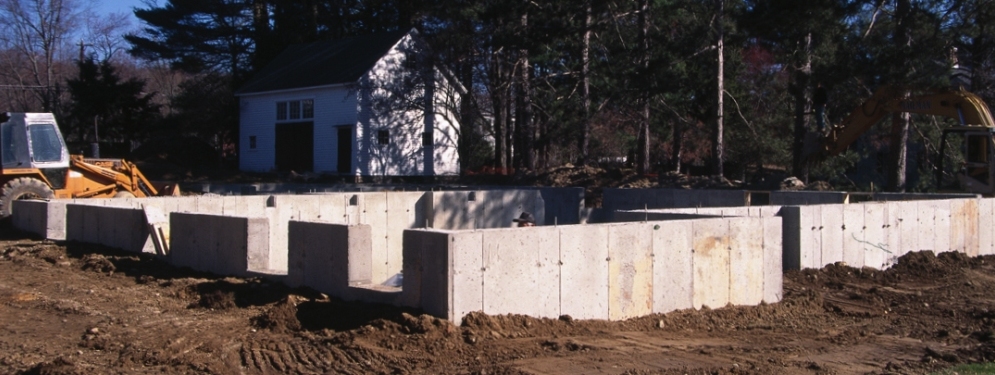 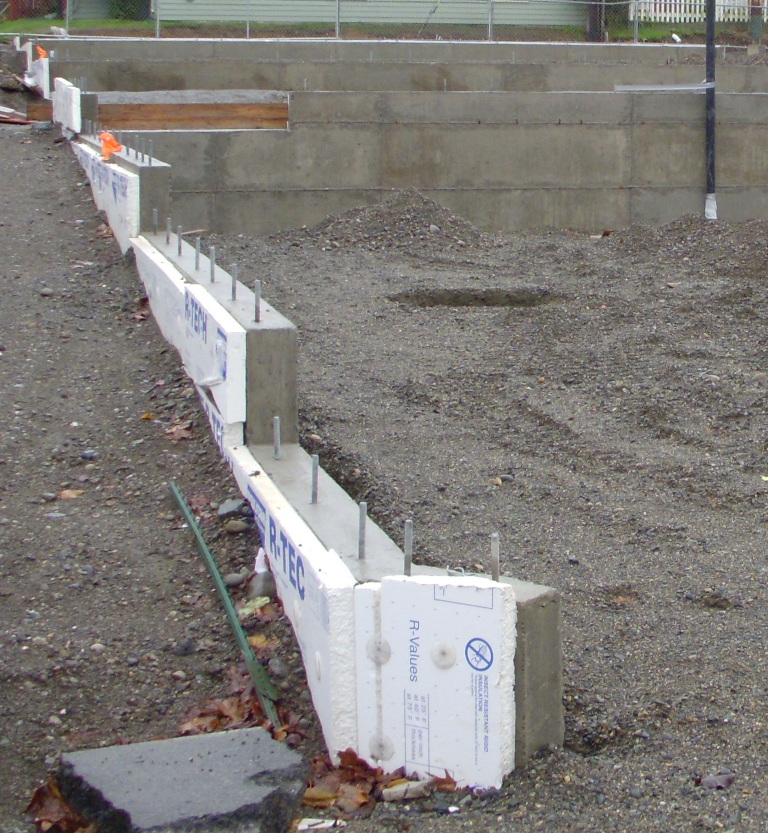 Exterior foundation insulation: Expanded polystyrene rigid foam
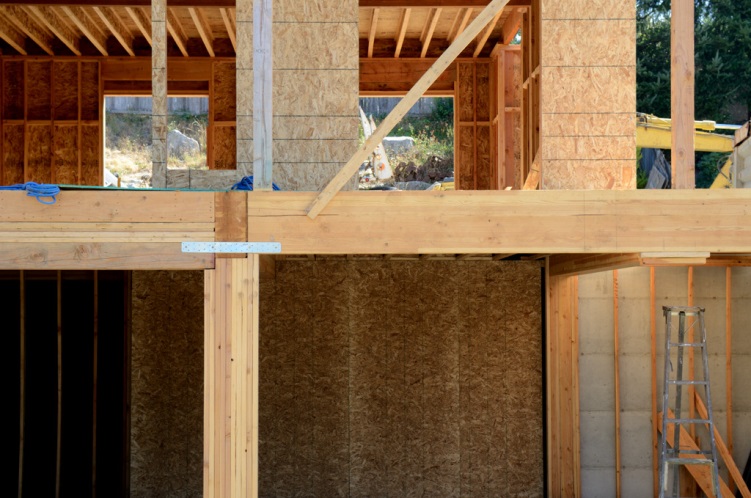 BUILDING THE FRAME
Ground Floor Platform
Sill plates anchored
Girders placed
Floor joists laid
Subflooring applied
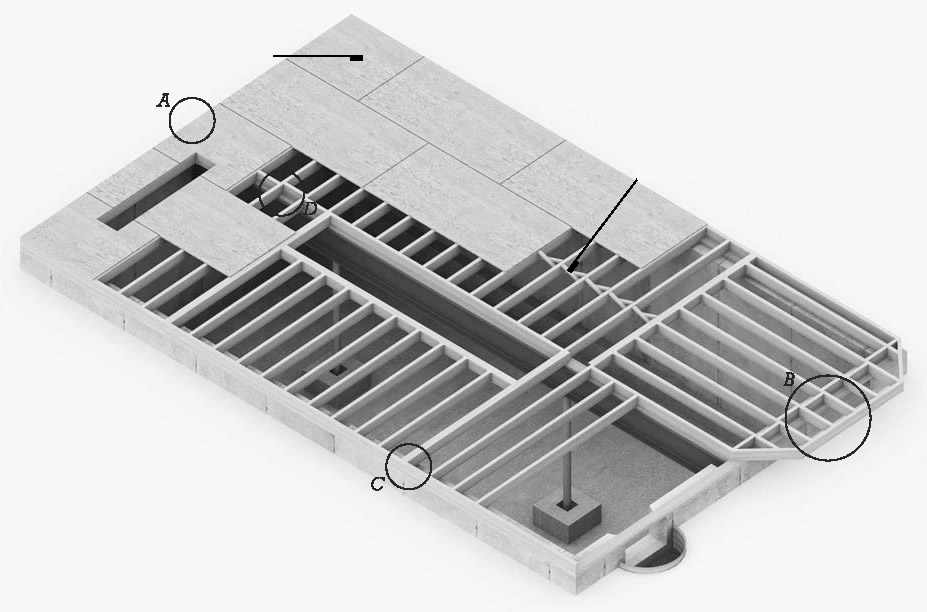 Section
Sill plates anchored
Girders placed
Floor joists laid
Subflooring applied
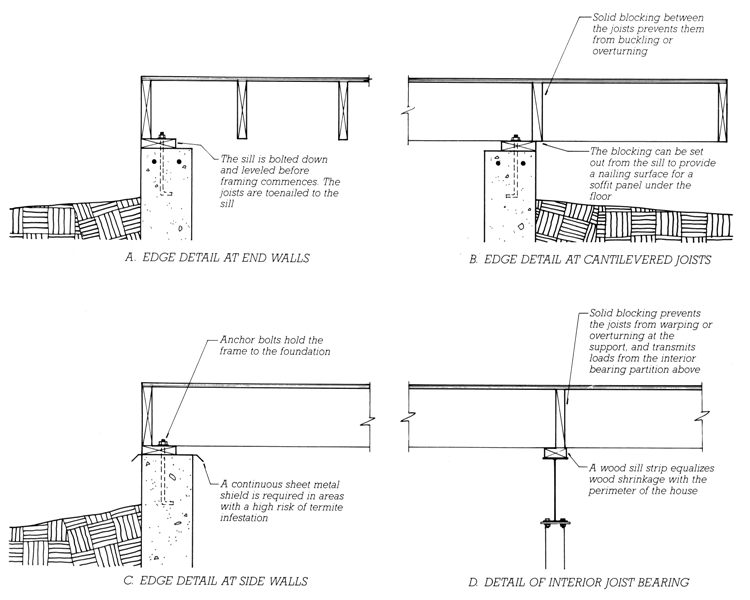 Preservative-treated 3x8 sill plate with closely spaced anchor bolts
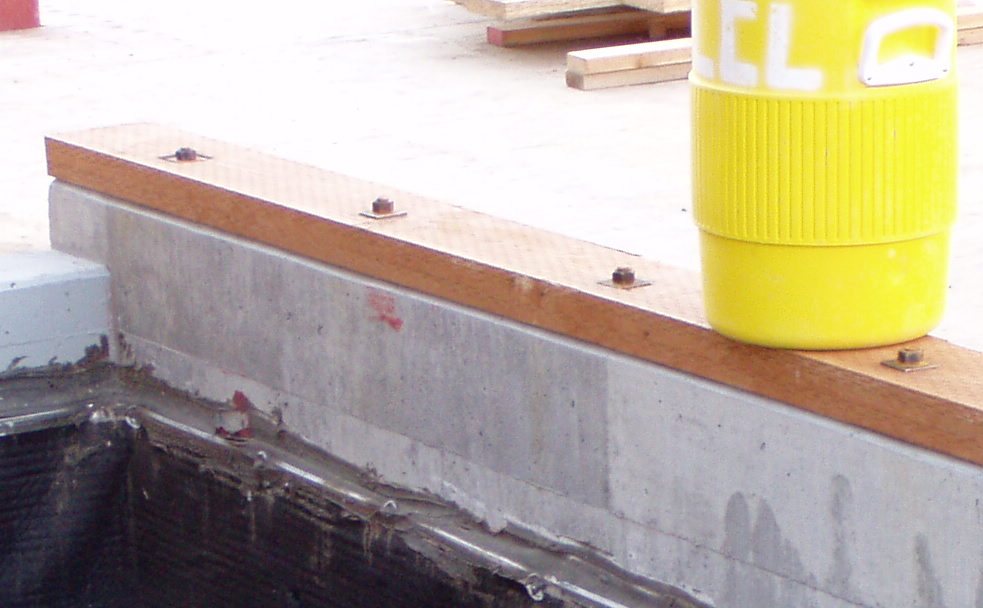 Oversized square washers create a stronger sill-to-foundation connection, for resistance to seismic forces.
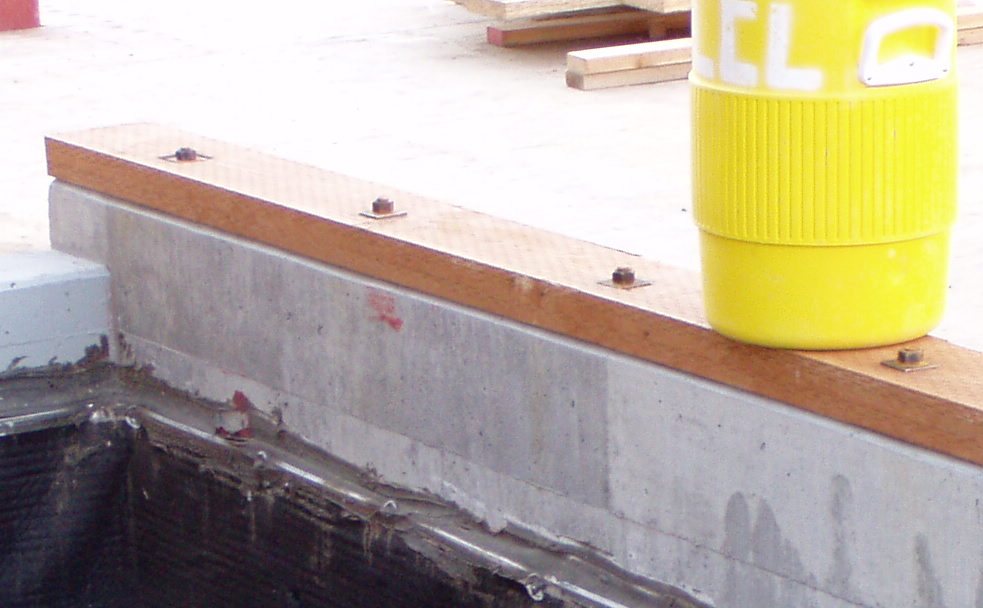 Floor framing with 2x12 solid member joists
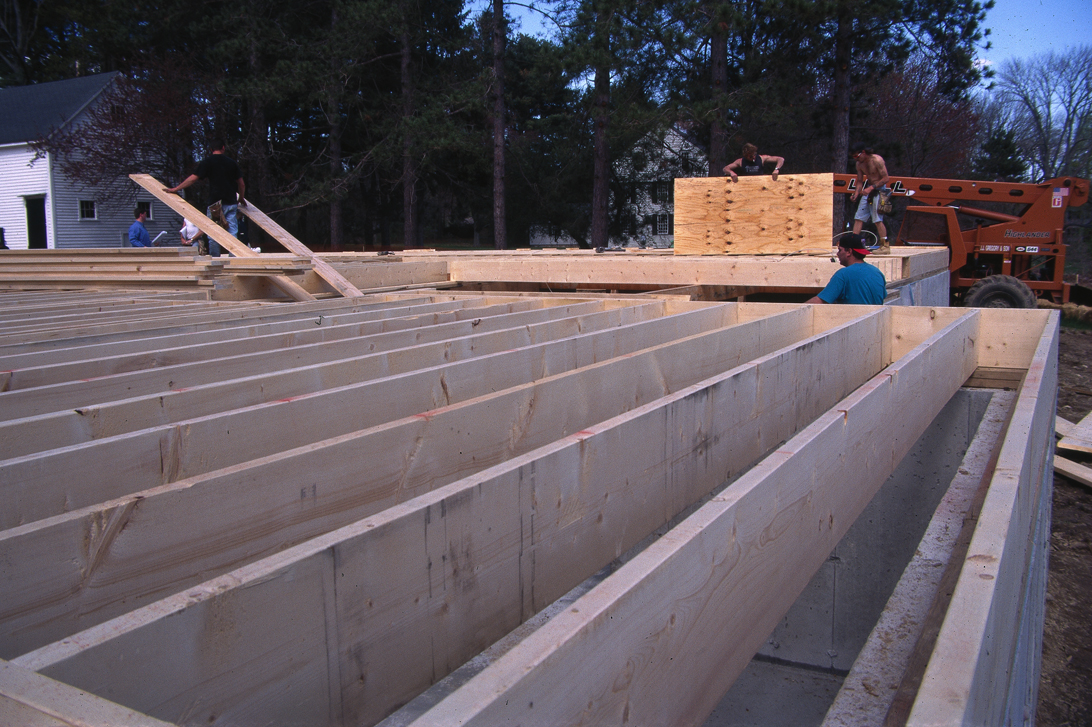 Wall sections are assembled lying down, then tilted into place.
Temporary bracing holds walls in alignment.
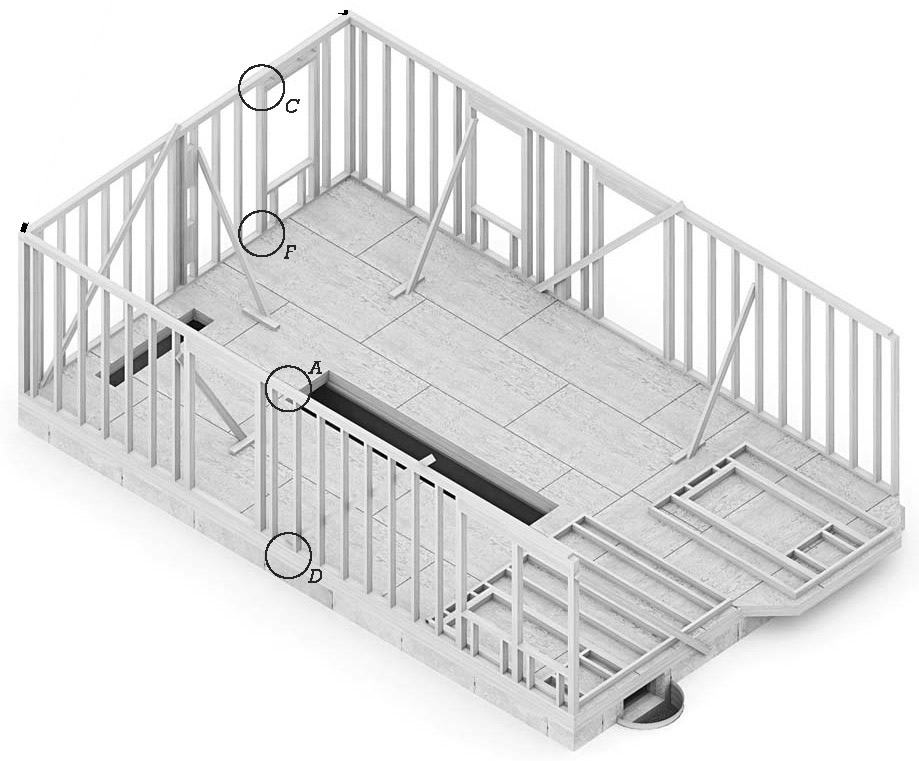 Wall sheathing may be applied before the walls are stood up, or later, after the frame is fully erected (as shown here).
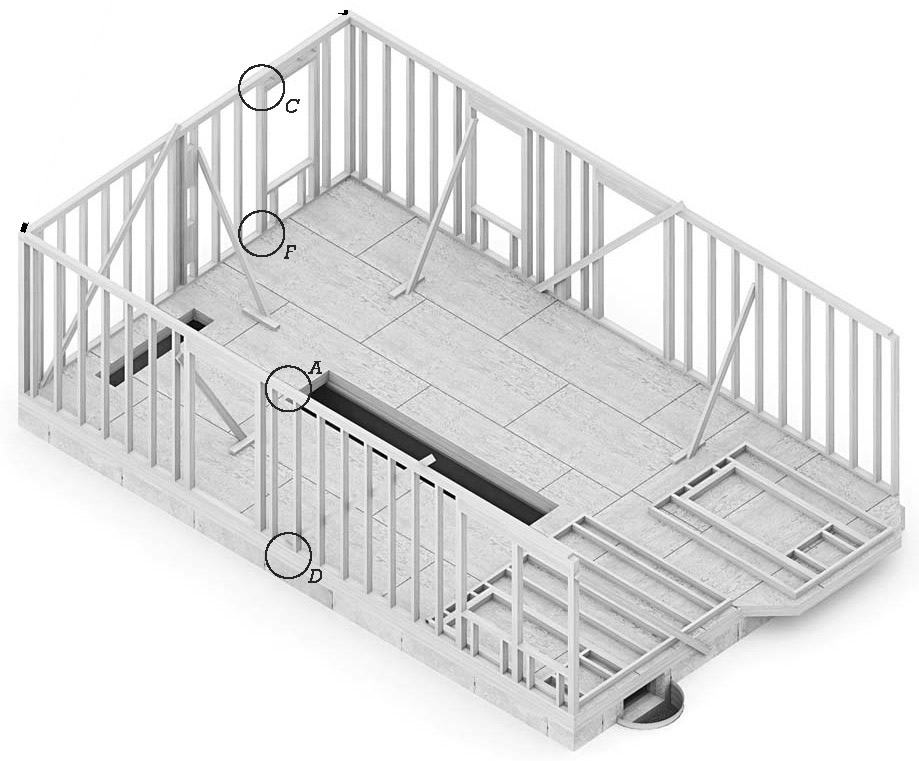 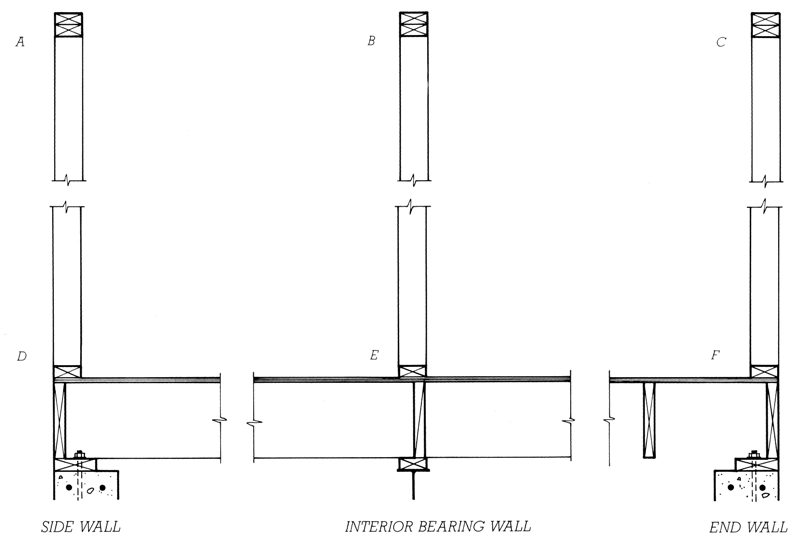 Section:
Bottom plates nailed to floor platform
Studs continuous between top and bottom plates
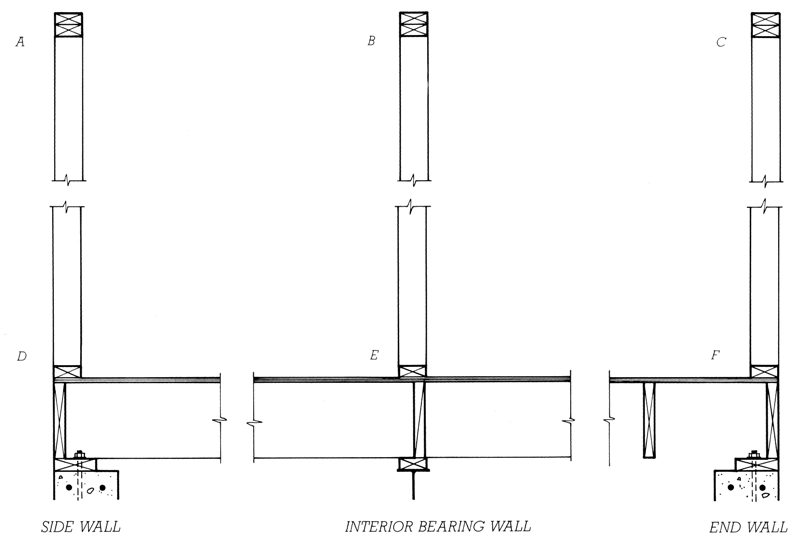 Top plates are doubled, to support joists or rafters above.
Plates ends are staggered to tie separate wall sections together.
Steps in Framing a Wall
Layout
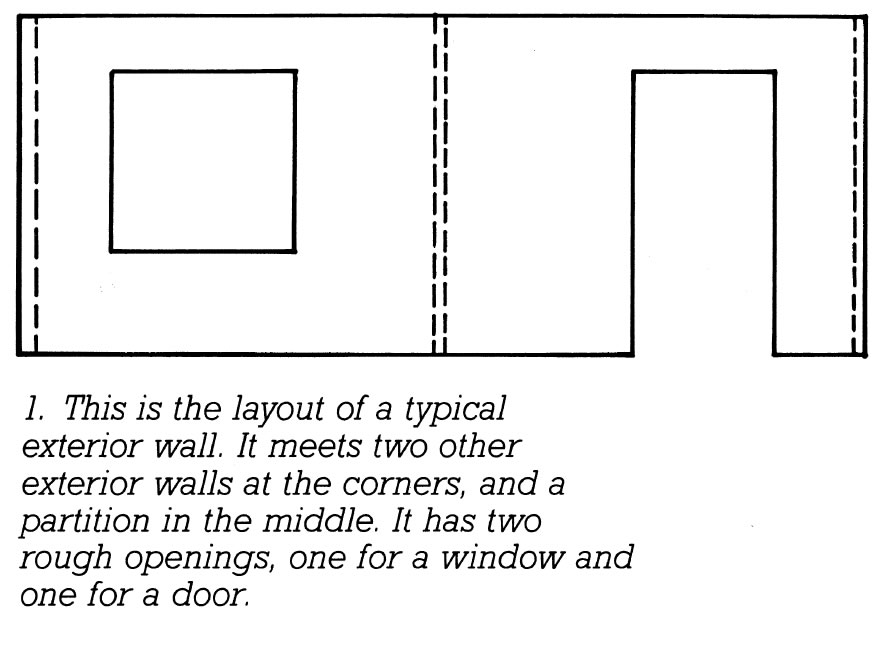 Studs at special locations for openings and corners are inserted first.
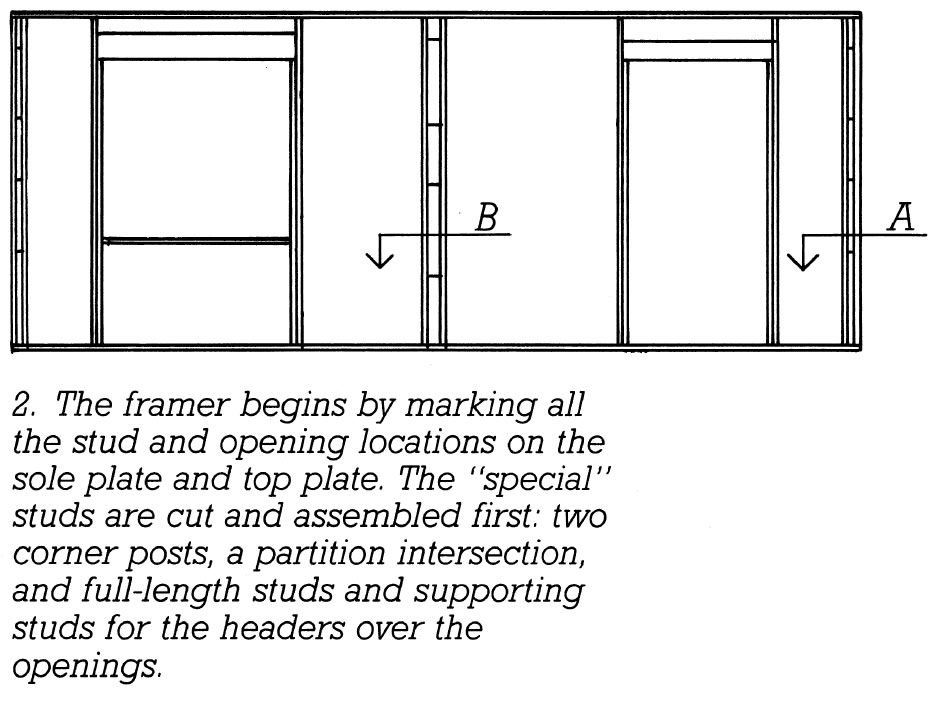 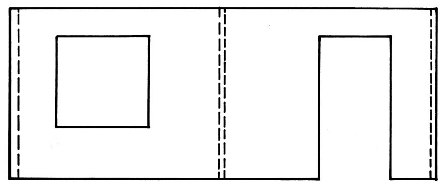 Regular studs spaced at 16” or 24” o.c. are filled in.
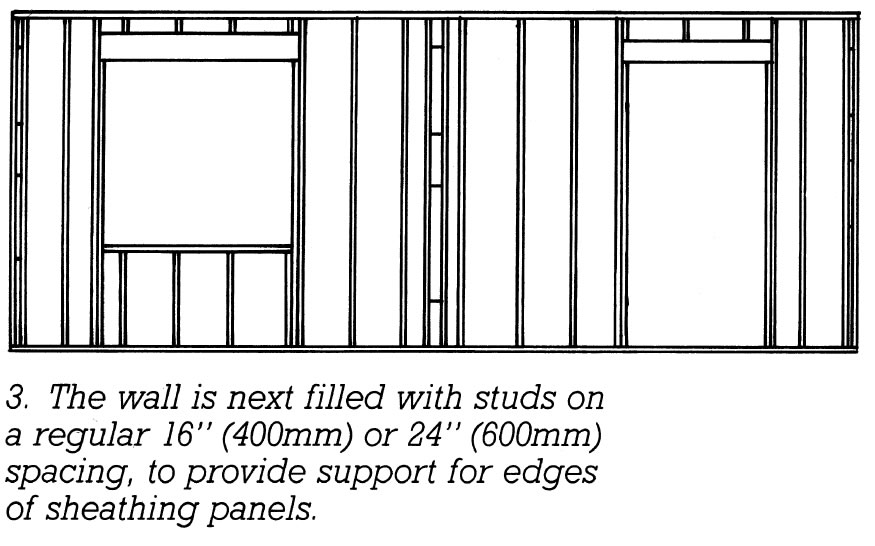 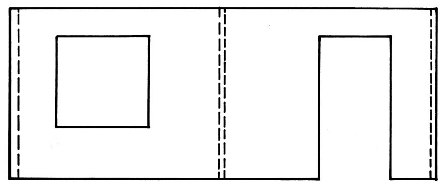 Diagonal bracing or rigid sheathing is applied.
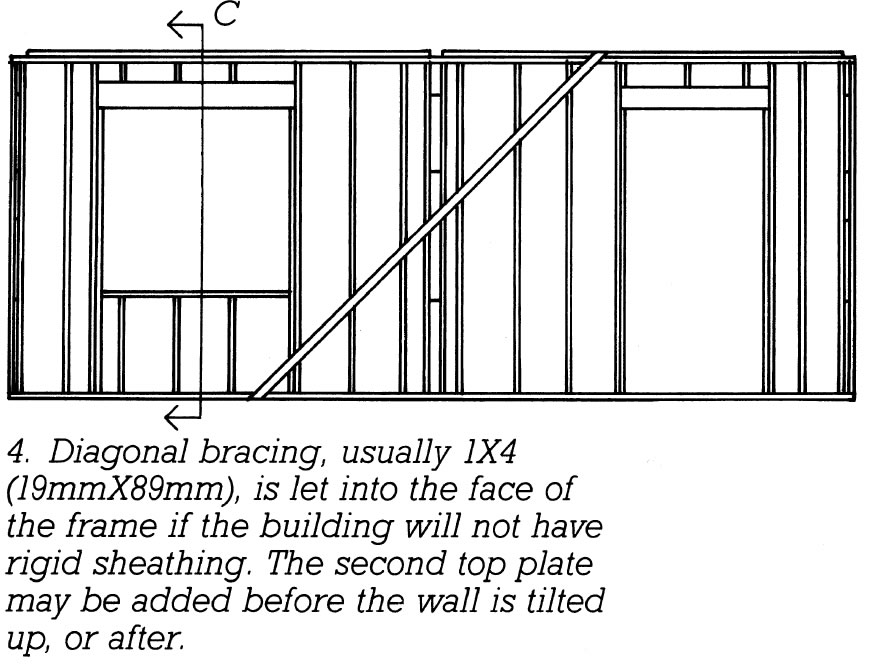 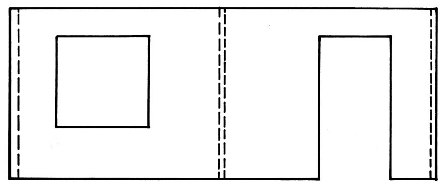 Framing at corners provides nailing surfaces for interior wallboard and exterior sheathing.
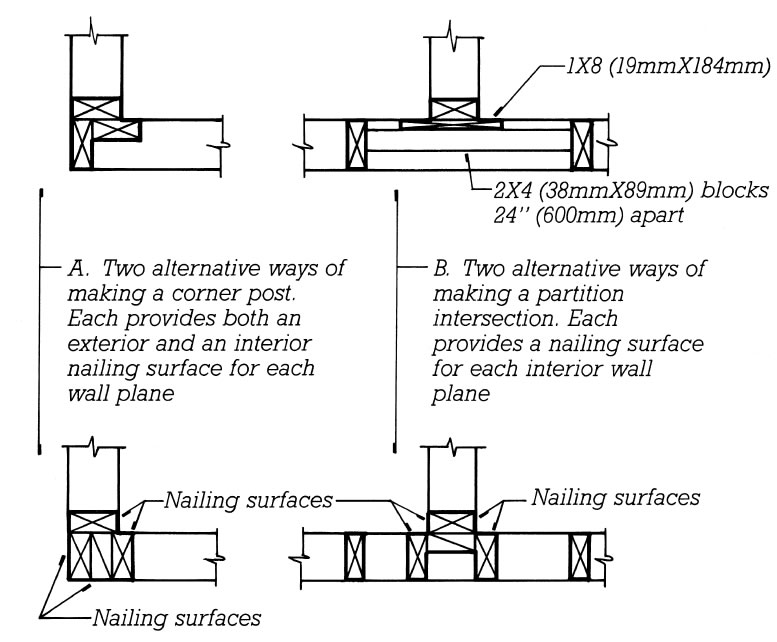 Rough Opening
Jack studs support the header. 
The header supports the loads above the opening.
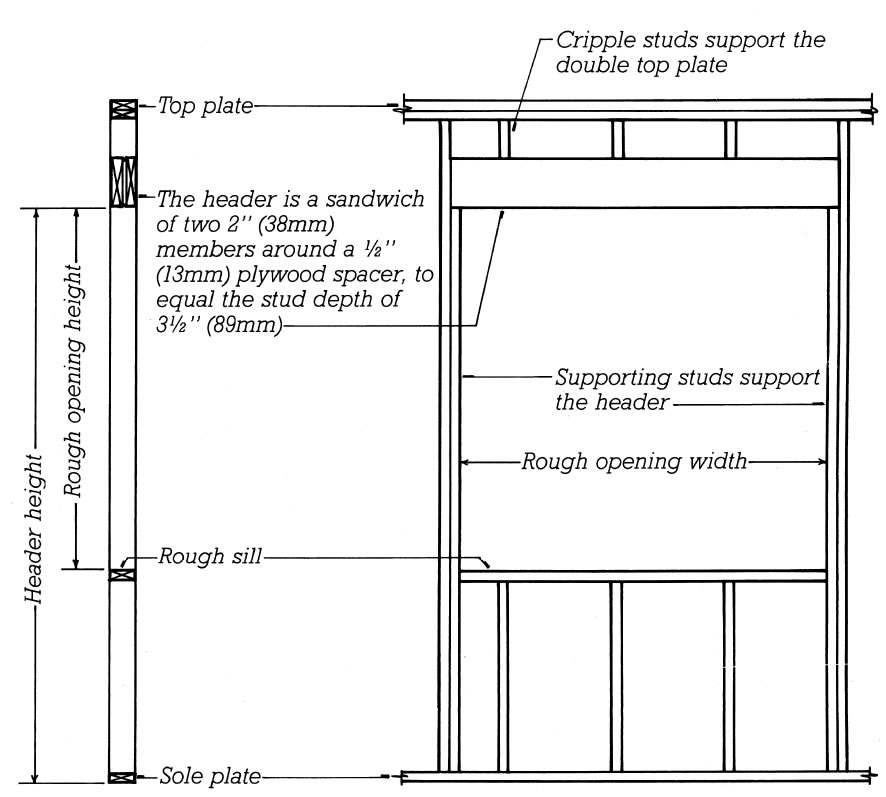 Walls are constructed  in sections, lying down on the floor platform and then tilted up into position.
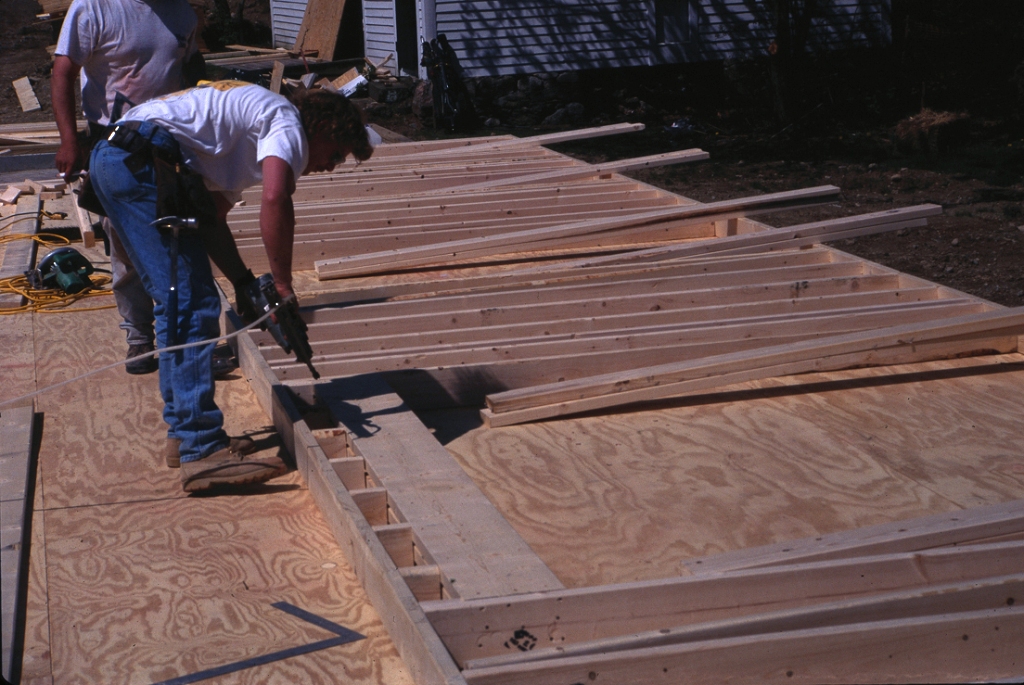 Adjustable, bowed springboards allow precise alignment of the walls.
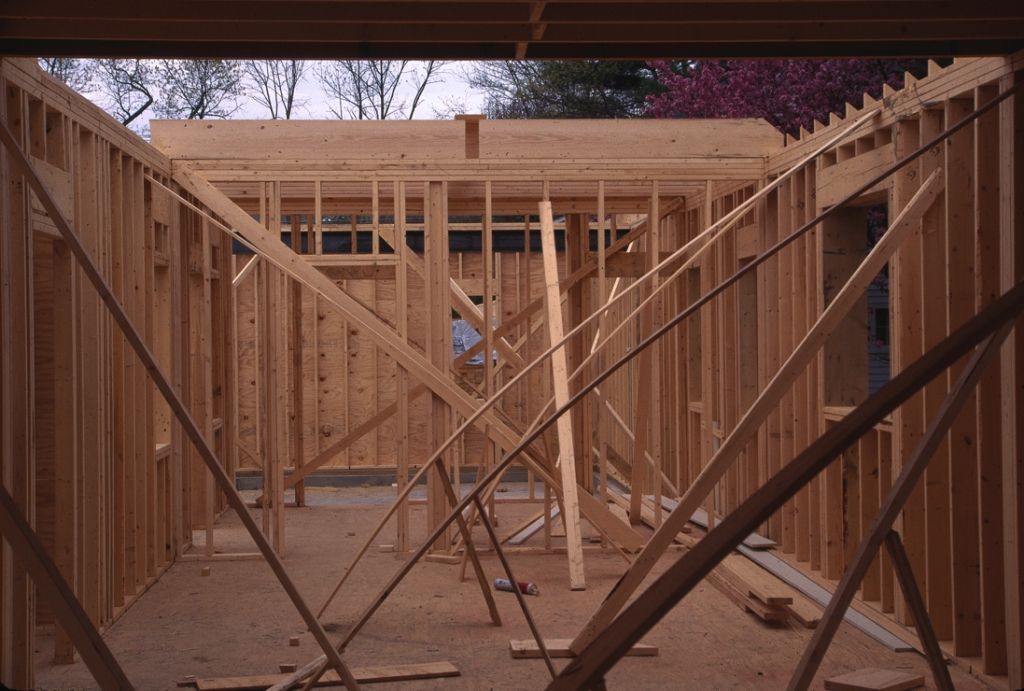 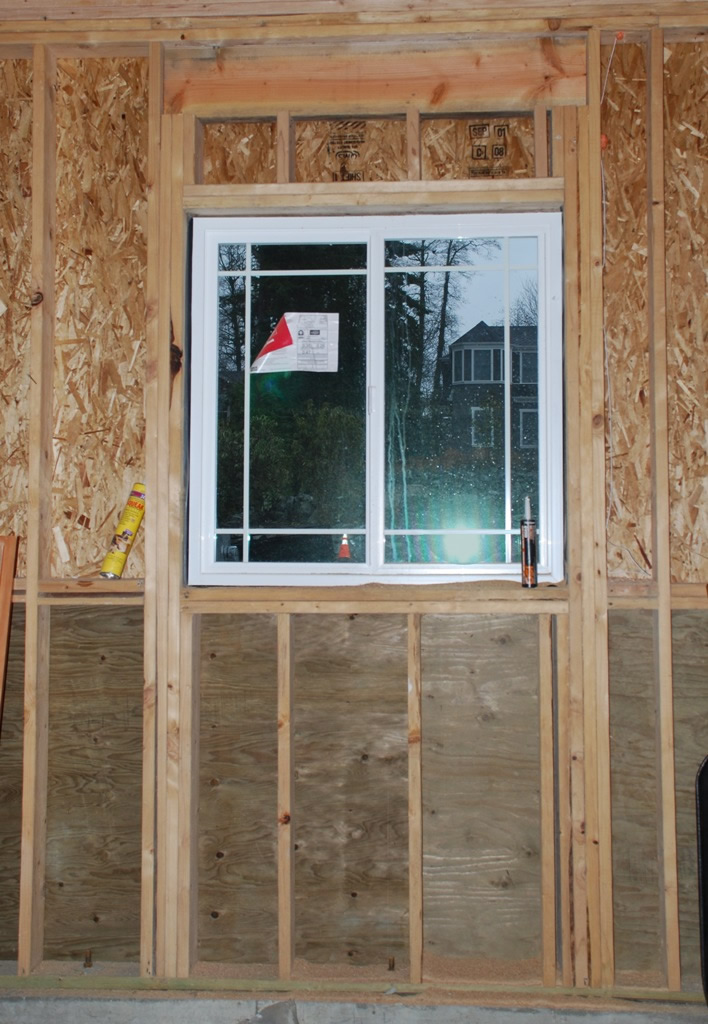 Window rough opening, viewed from the inside, with the window installed.
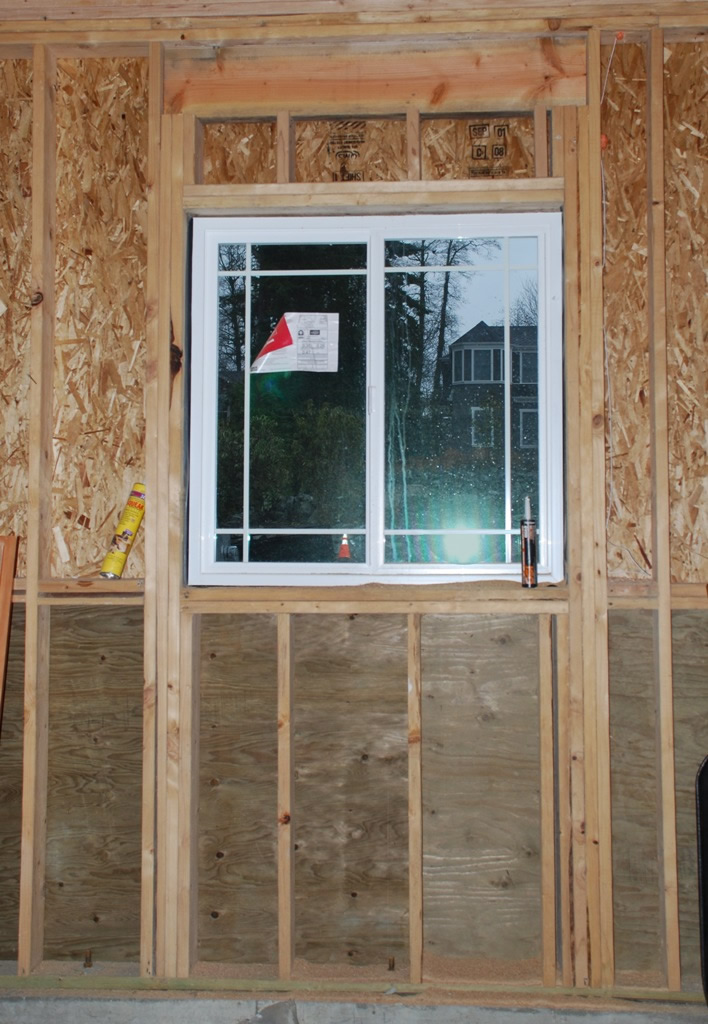 Bottom section of sheathing is preservative treated plywood, to protect from decay at raised grade on exterior side. 
Upper portion is OSB.
Glulam beam spans large garage door opening.
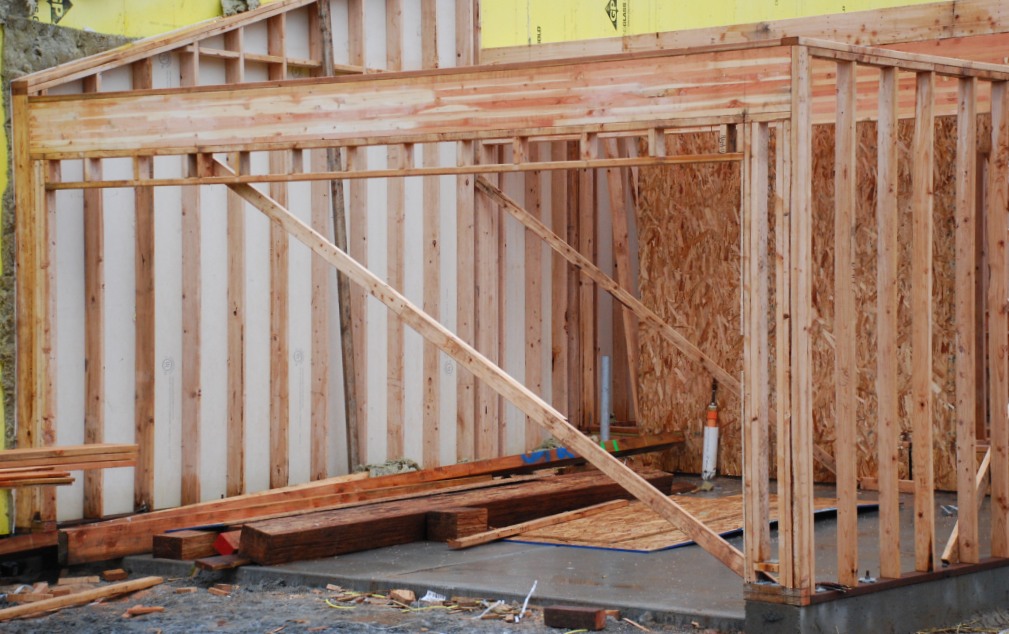 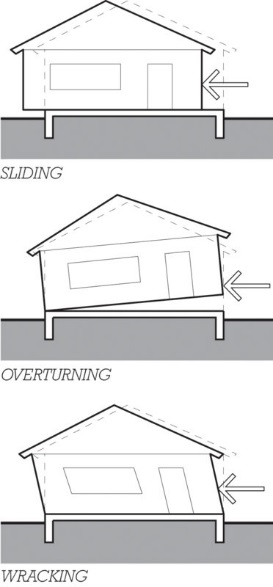 Lateral Force Resistance
Sliding
Overturning
Wracking
Failure among among parts
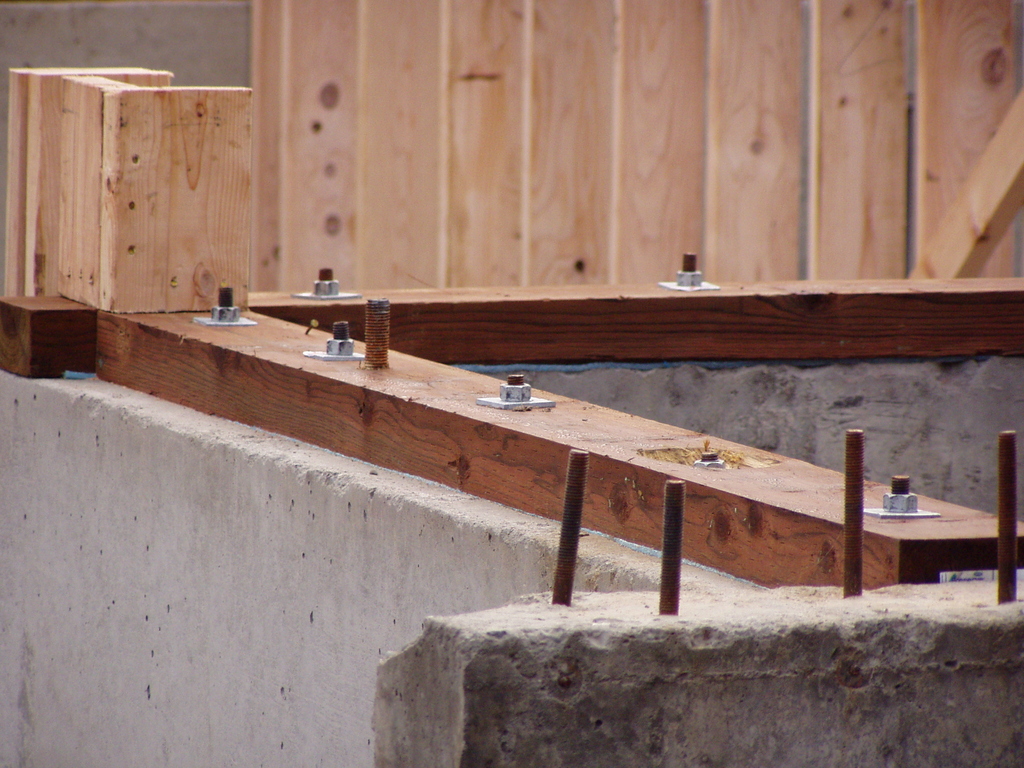 Anchor bolts resist sliding.
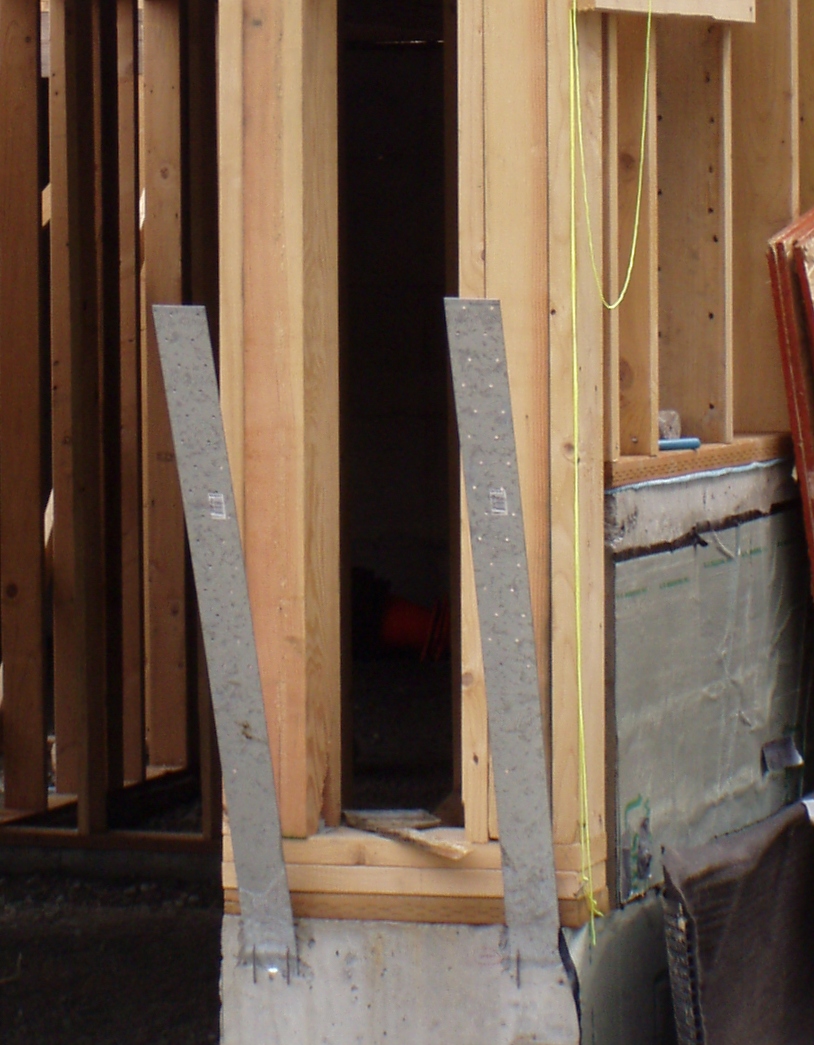 Hold-downs resist overturning. 
(Will be nailed over sheathing after sheathing is applied).
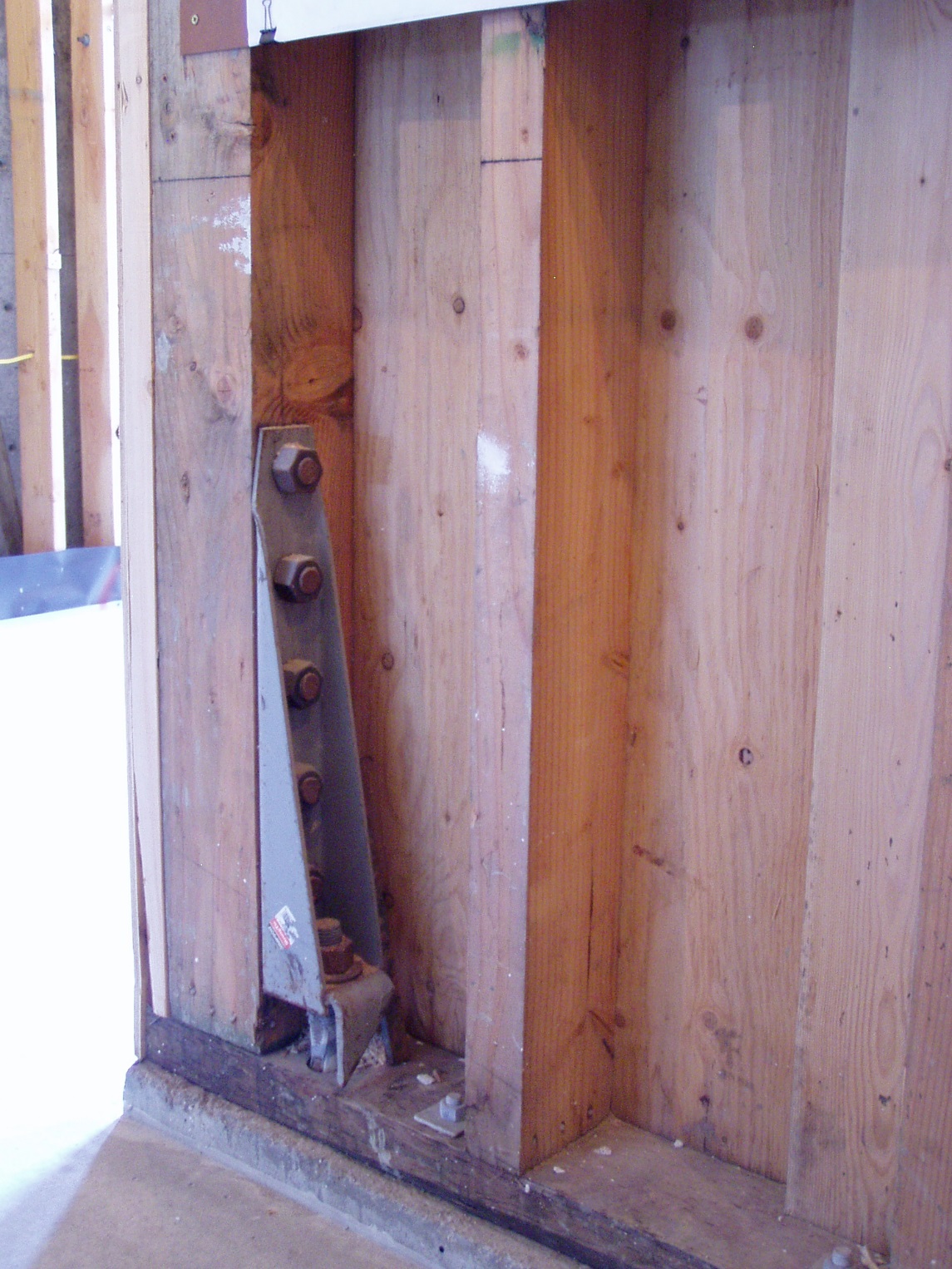 Shear walls resist wracking:
Plywood sheathing
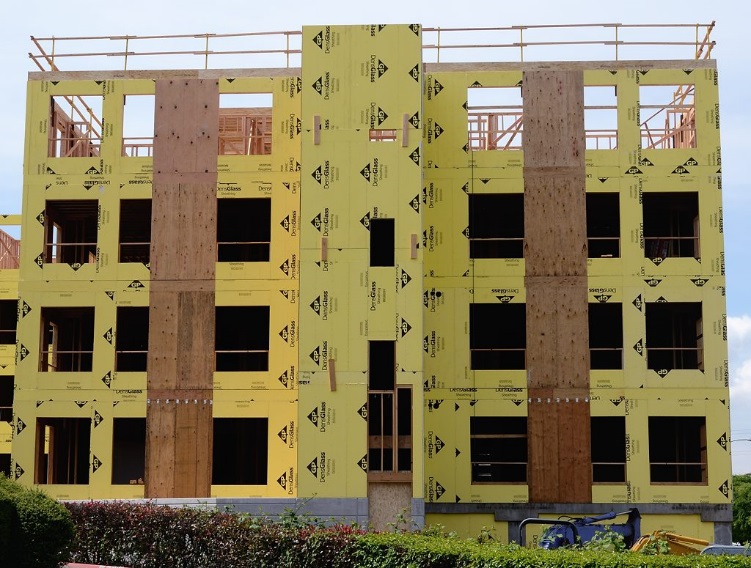 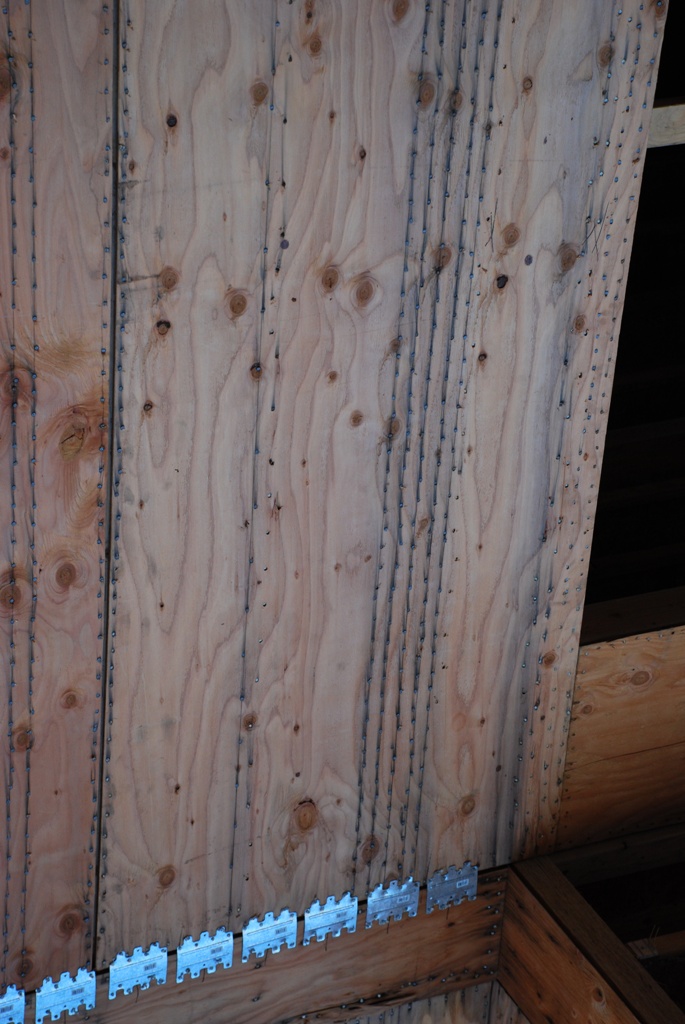 With high lateral forces, special nailing is required to ensure adequate load transfer.
Any solid sheathed area may act as a shear wall.
Interior walls, properly constructed, can also act as shear walls.
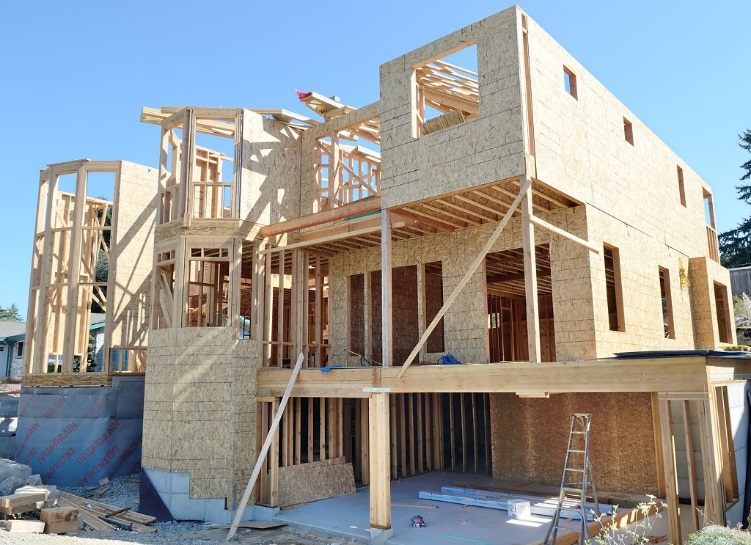 Higher strength prefabricated assemblies may be used where solid wall area is limited.
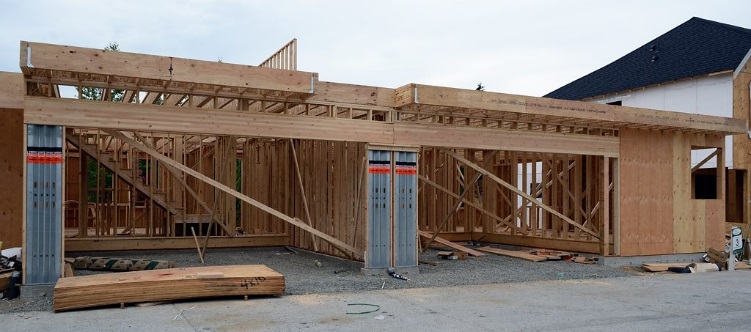 Metal strapping is one form of collector used to transfer forces between parts.
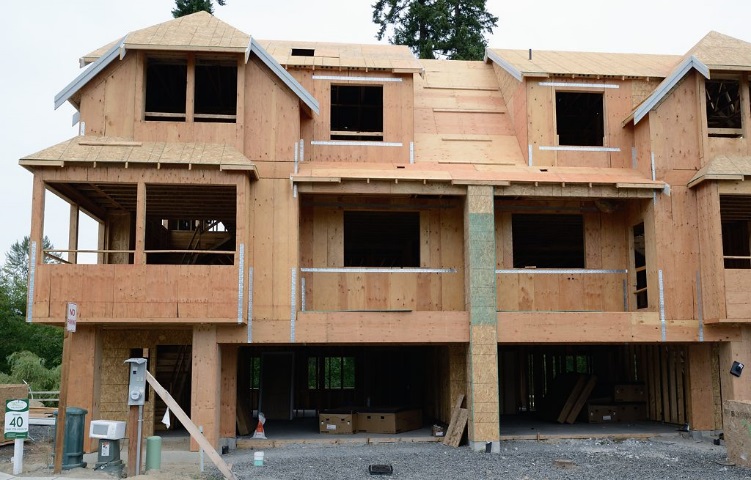 Upper Floor Platform
Upper floor framing much the same as ground floor.
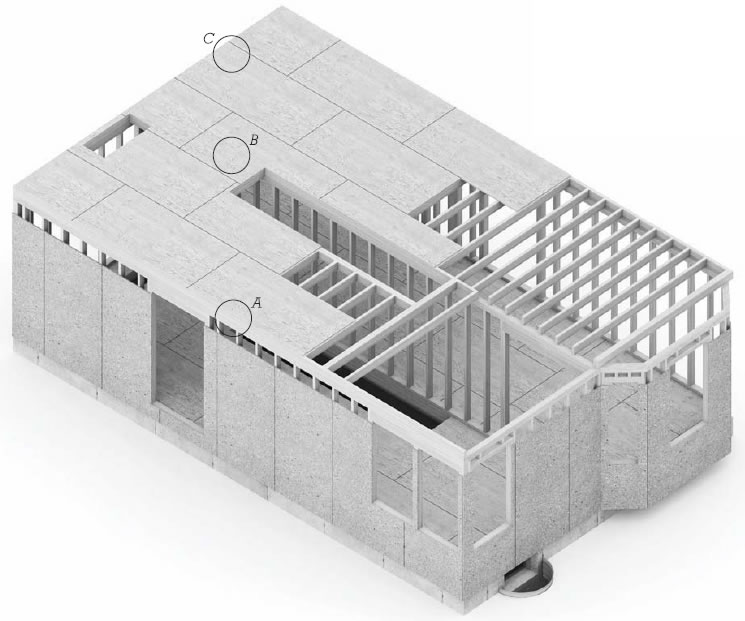 Section
Rim joists and interior blocking close off joist spaces and prevent the joists from tipping.
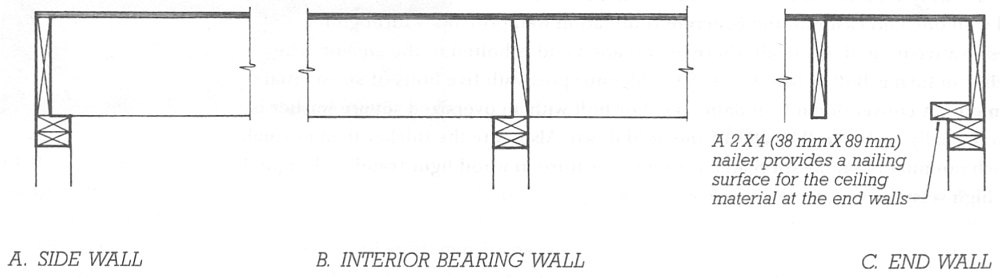 With I-joists, the thinber webs require stiffeners, blocking, or squash blocks to support loads from above.
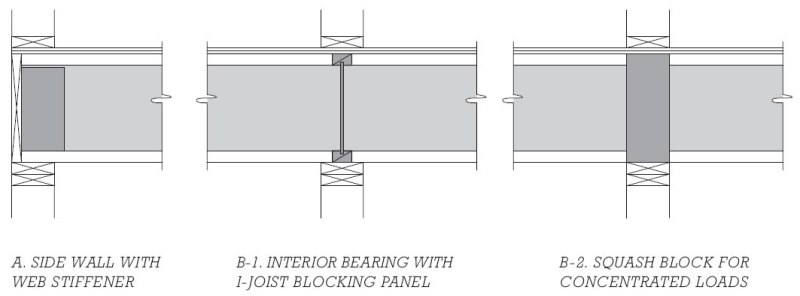 I-joist framing seen from below.
Note web stiffeners at joist ends.
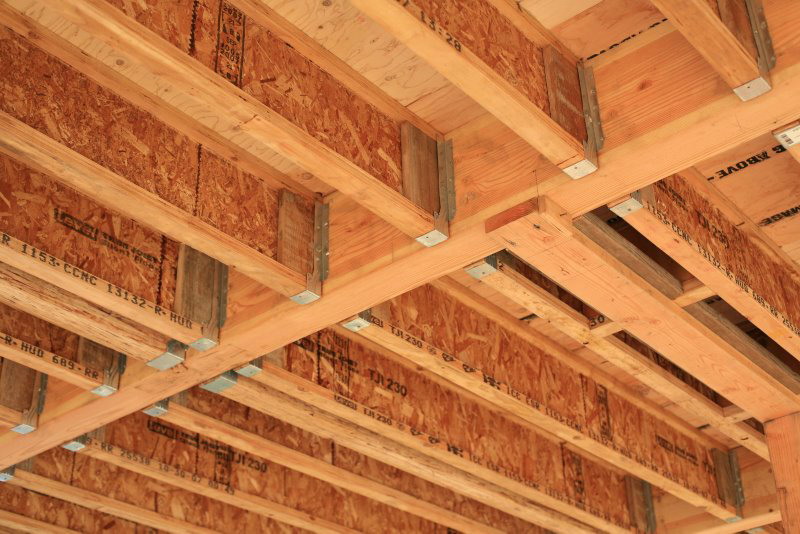 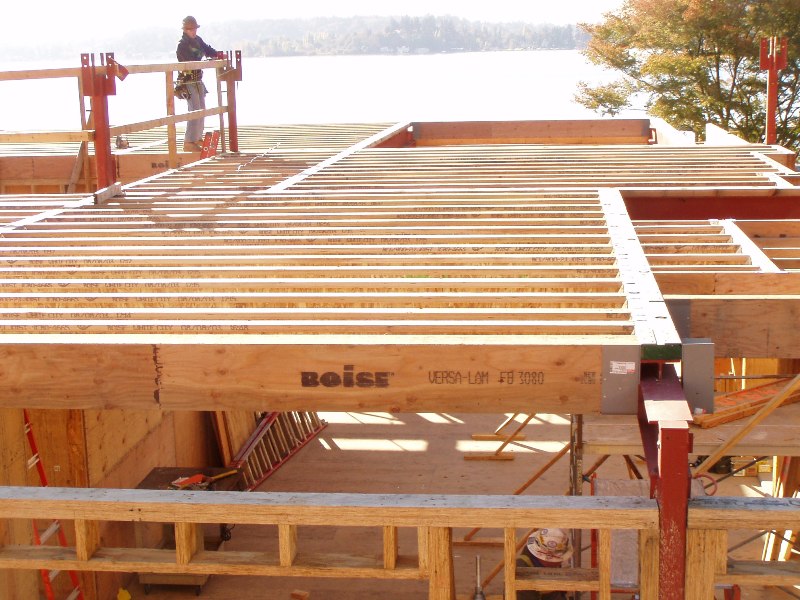 I-joist framing seen from above.
Upper Floor Walls
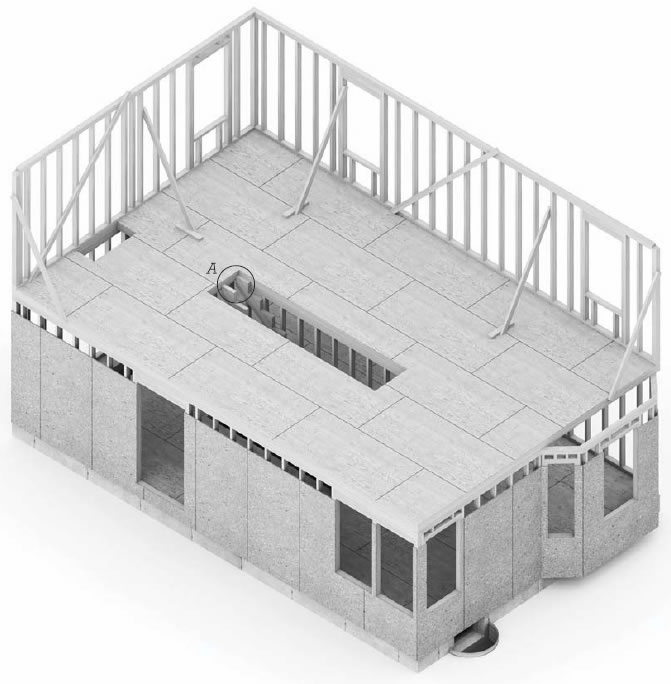 Each floor platform makes a convenient work surface for building the next set of walls.
Roof Framing
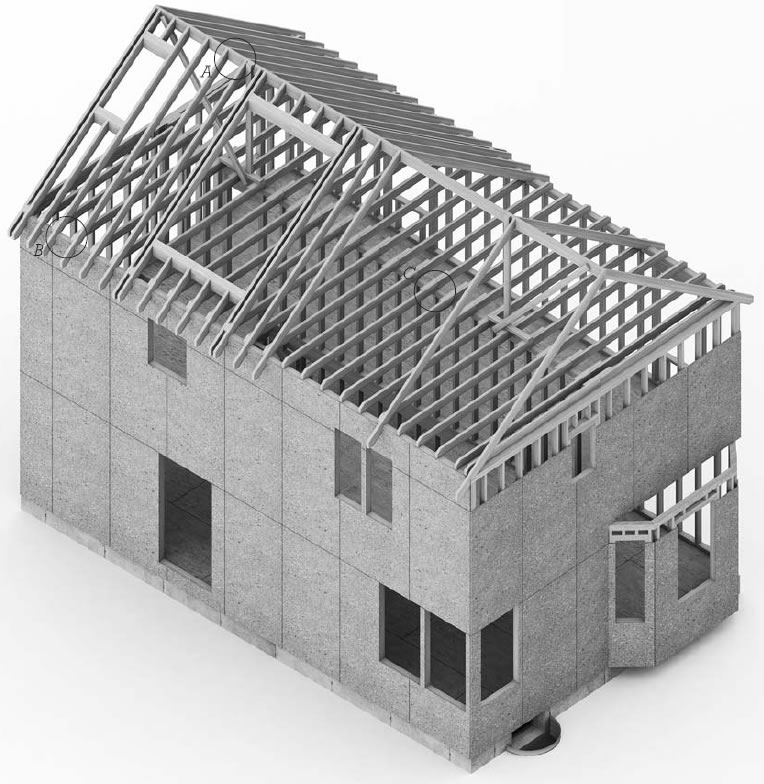 Ceiling joists and roof rafters are erected on top of the upper floor walls.
A knowledgeable framer can lay out all cuts on a sloped rafter with nothing more than a traditional framing square and pencil.
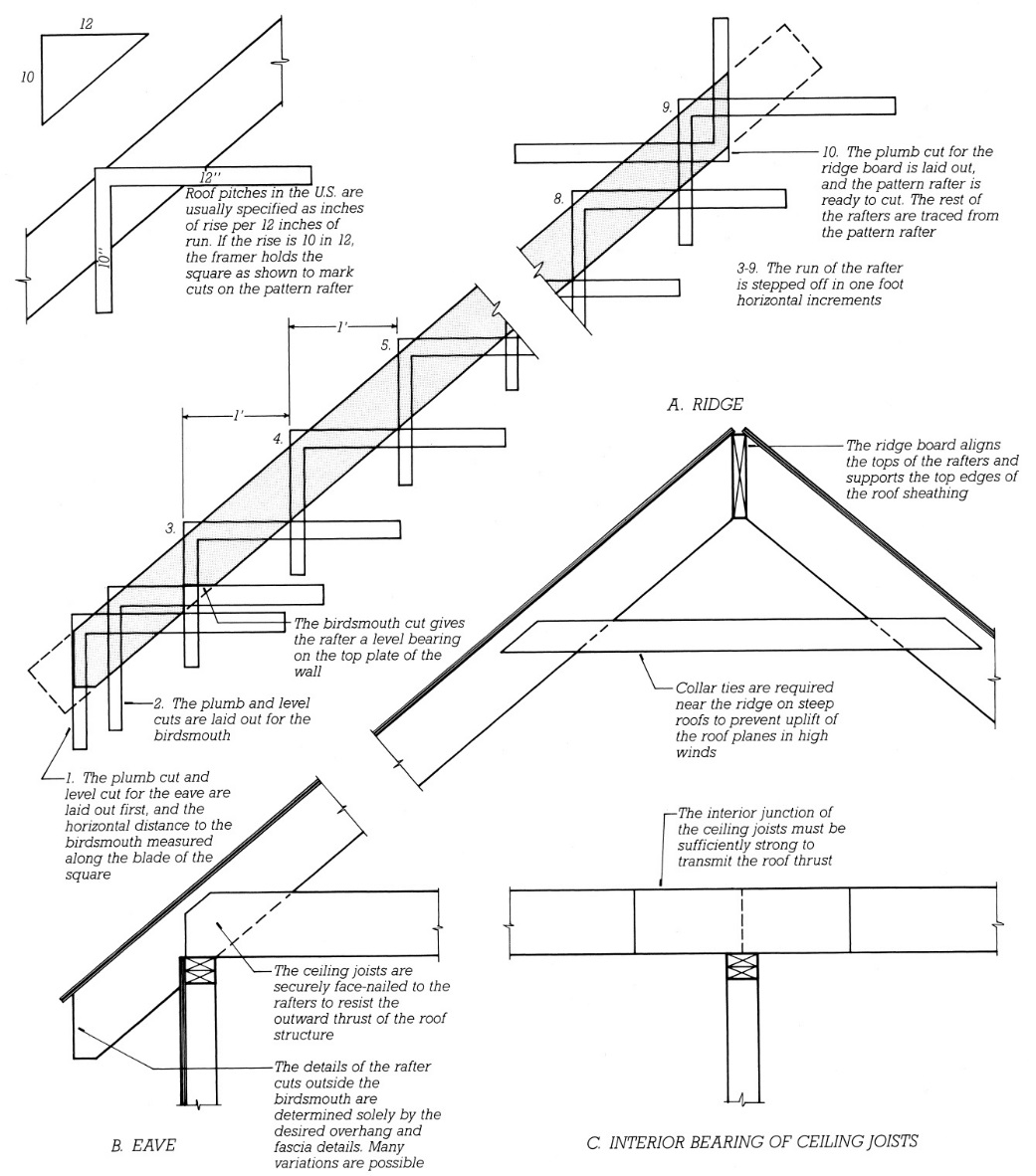 Collar ties, close to the upper ends of the rafters, resist wind uplift forces.
Ceiling joists, close to the lower ends of rafters, resist the rafter horizontal spreading forces that could cause the walls to spread outward.
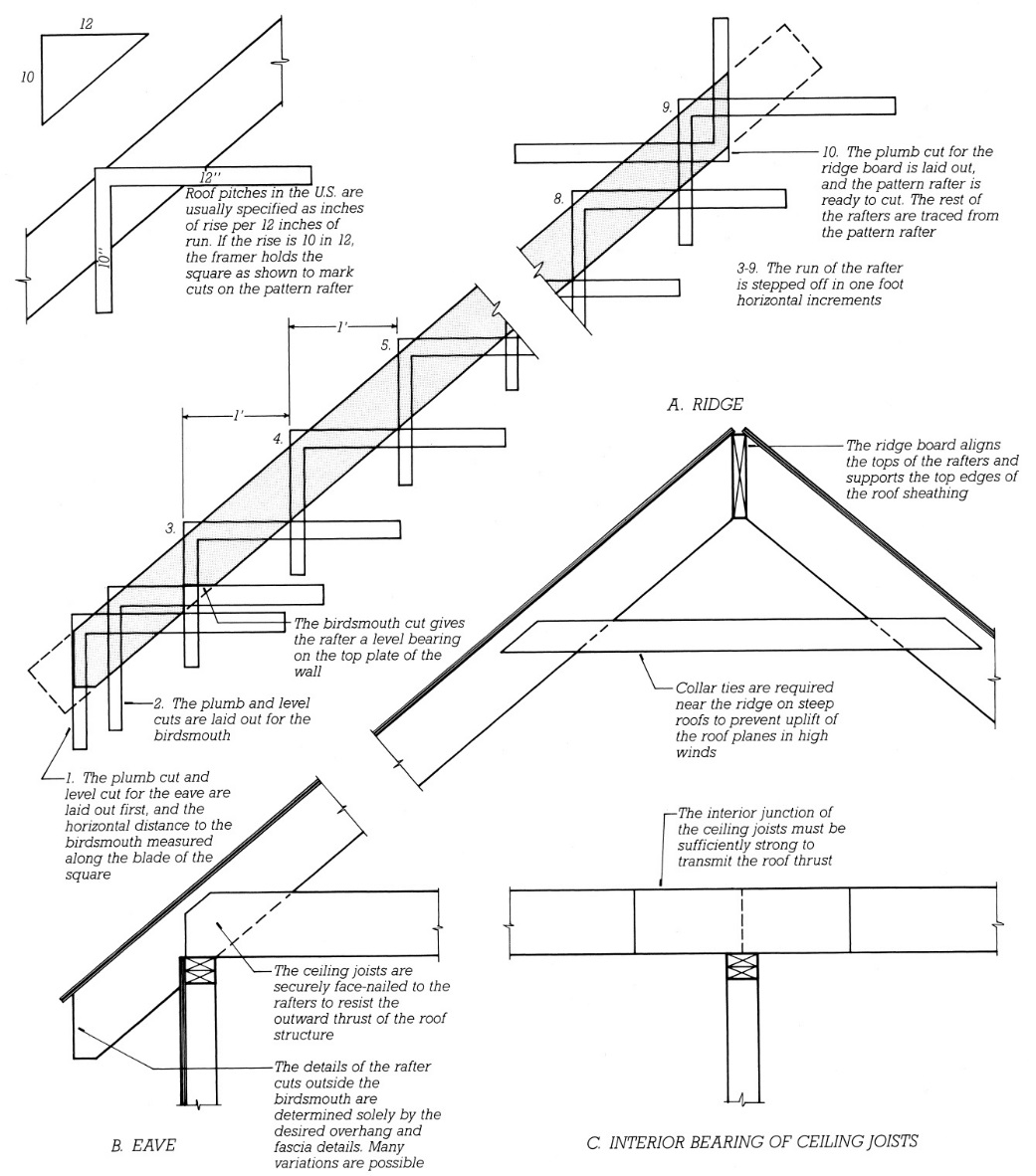 Solid lumber rafters in a gable roof and dormer.
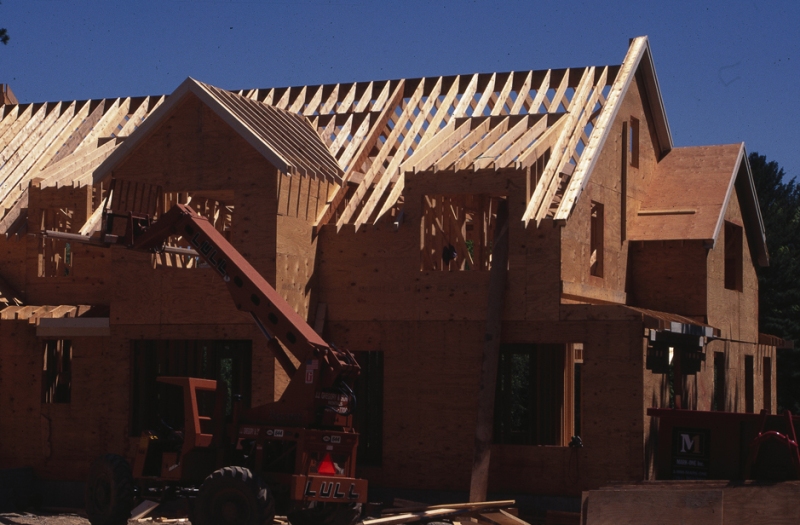 When rafters are not tied at the lower ends, a structural ridge beam (steel in this example) is required to prevent the ridge from sagging and the rafters from pushing outward on the tops of the walls.
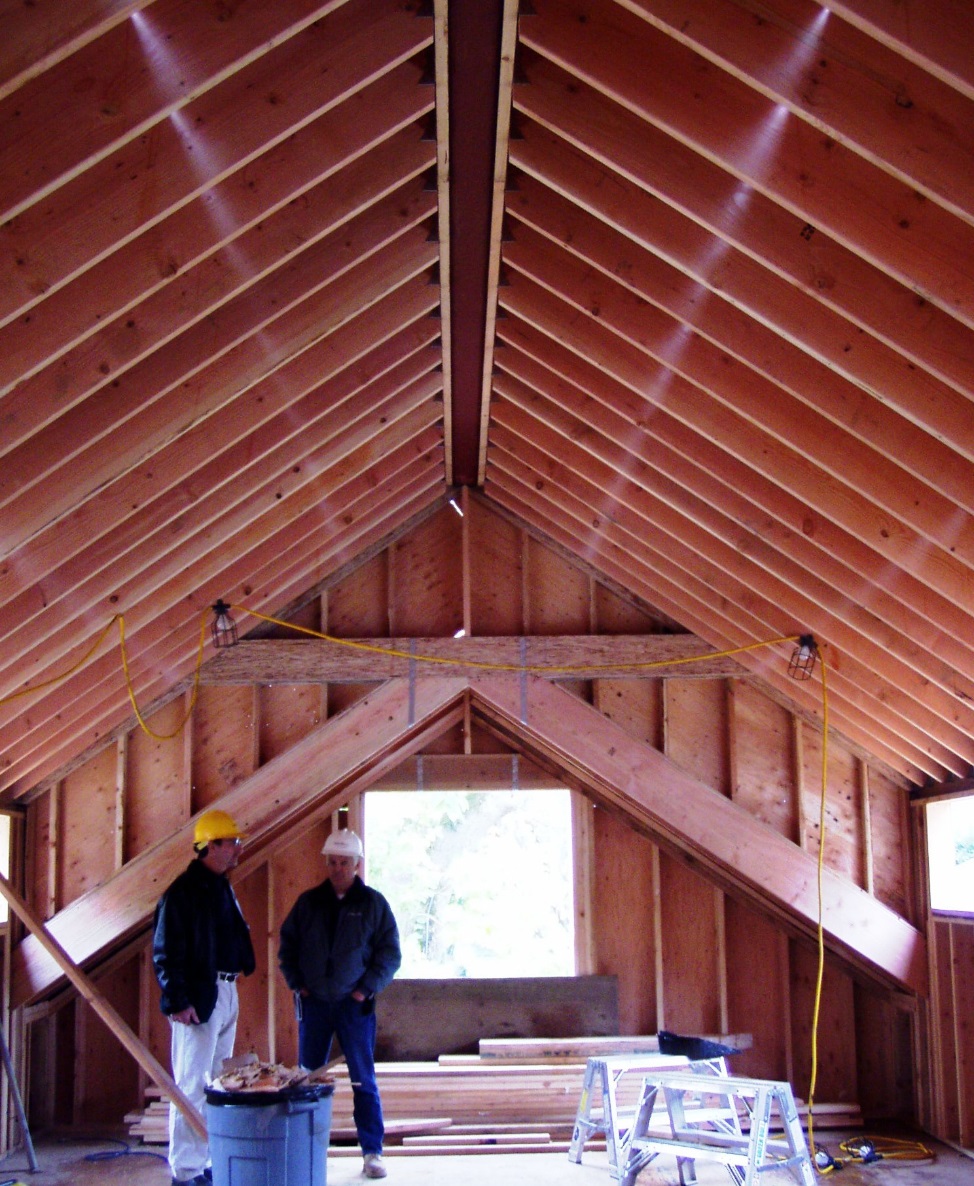 The complex cuts required for hip or valley framing can also be laid out with just a framing square.
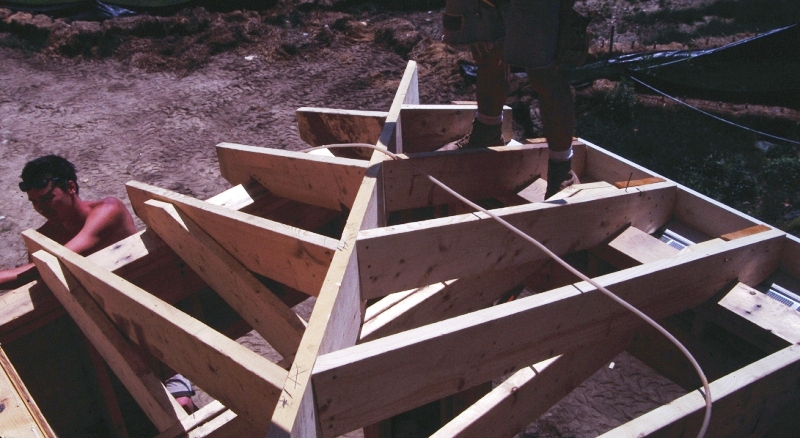 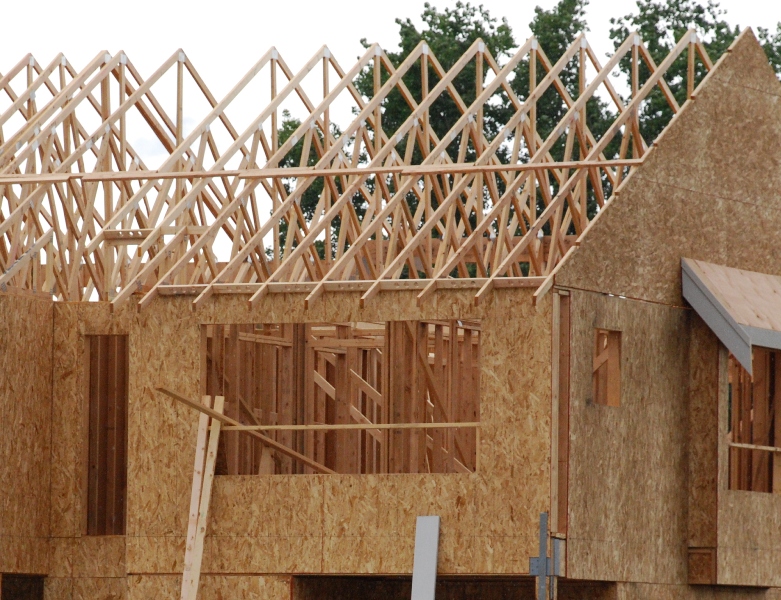 Pre-fabricated roof trusses with temporary bracing
A fully framed and sheathed structure.
Finish carpentry work at the roof eaves has begun.
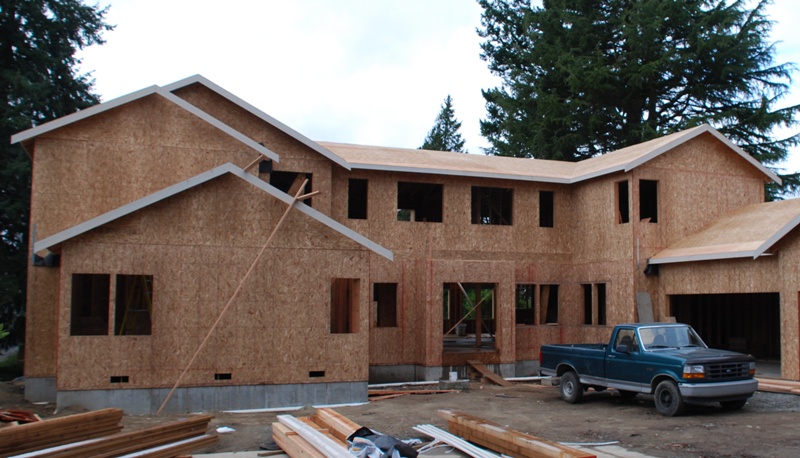